Роль педагога в формировании личности ребёнка: развитие позитивной Я-концепции
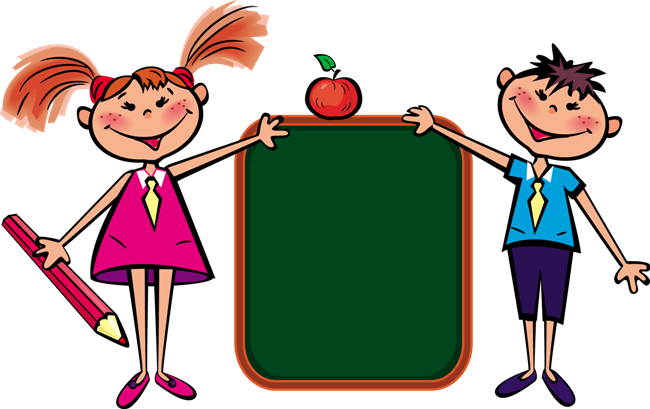 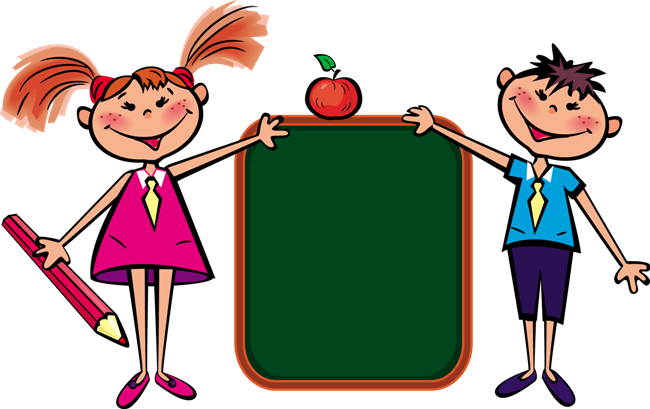 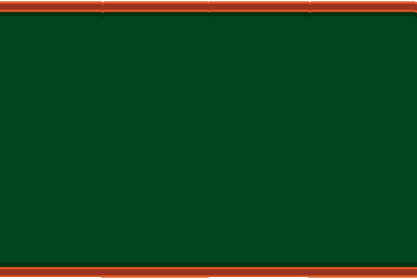 Я – это Я.
Я – это замечательно!
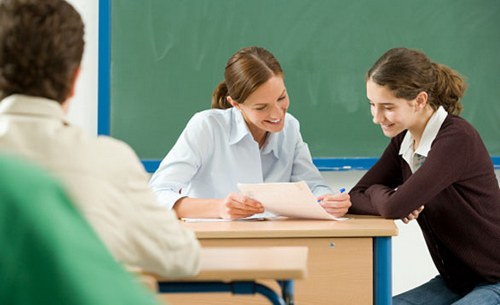 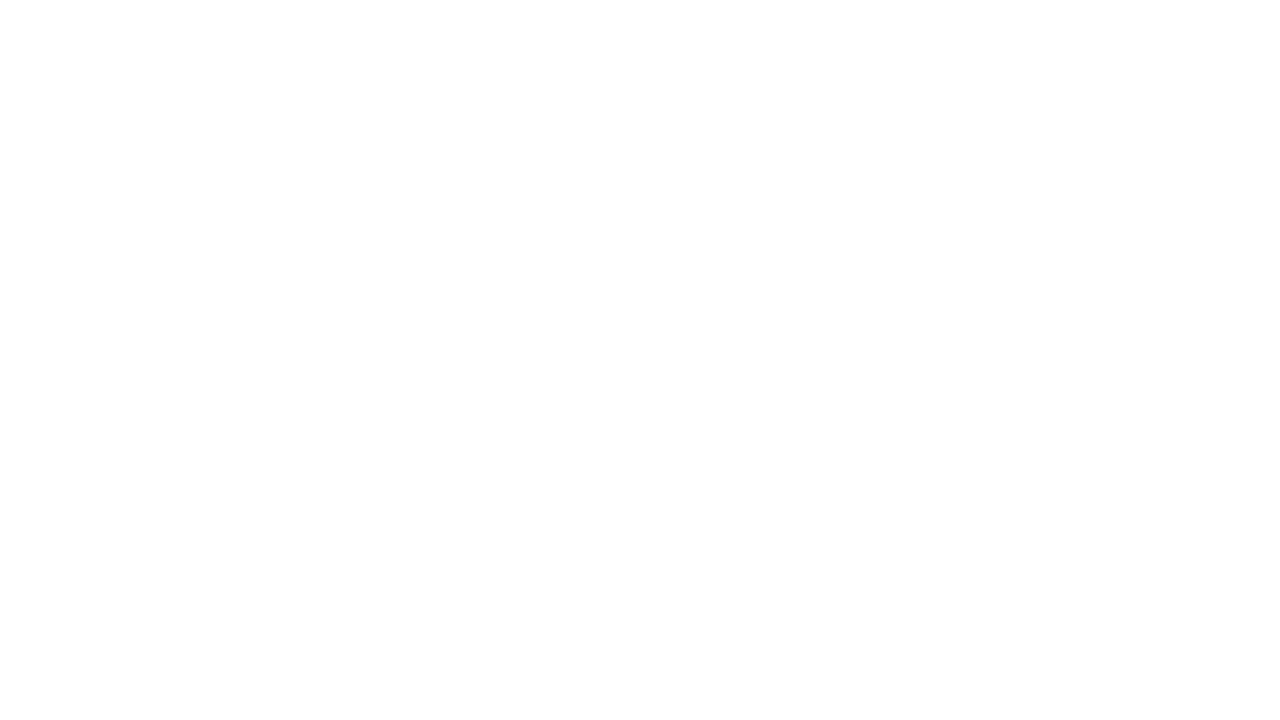 Цель подлинного воспитания – 
вывести на поверхность вашего существа бесконечные источники внутренней мудрости.
                                            Р. Тагор
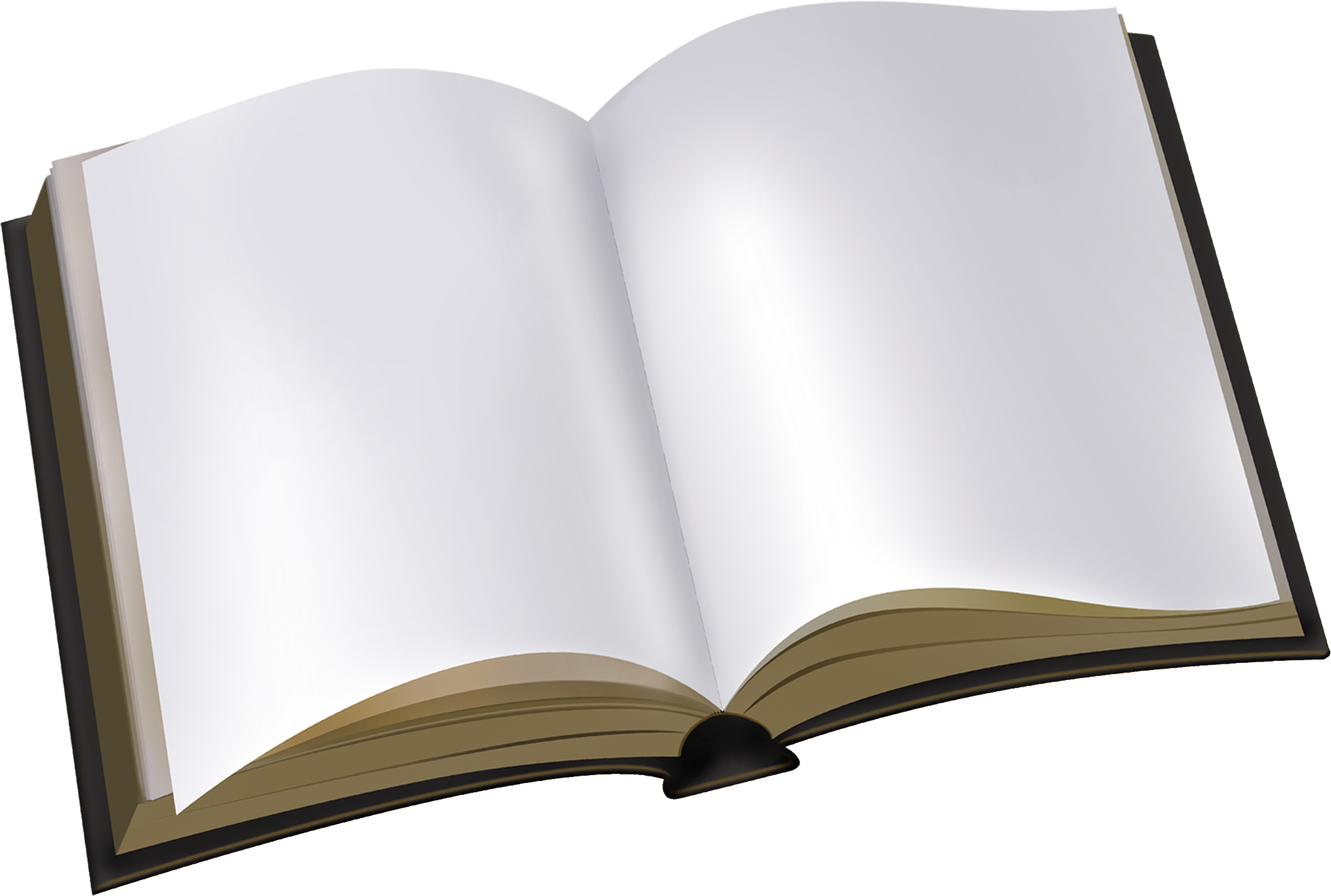 Я-концепция  - относительно устойчивая, в большей или меньшей степени осознанная, переживаемая как неповторимая система представлений индивида о самом себе, на основе которой он строит своё взаимодействие с другими людьми и относится к себе. 
                                   (Психологический словарь)
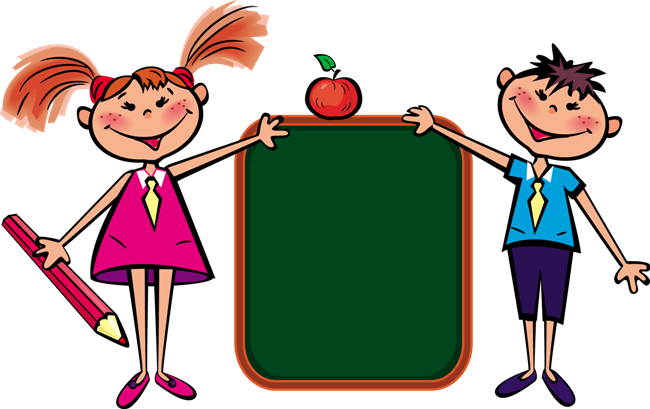 Духовное
Социальное
Я
Материальное
Физическое
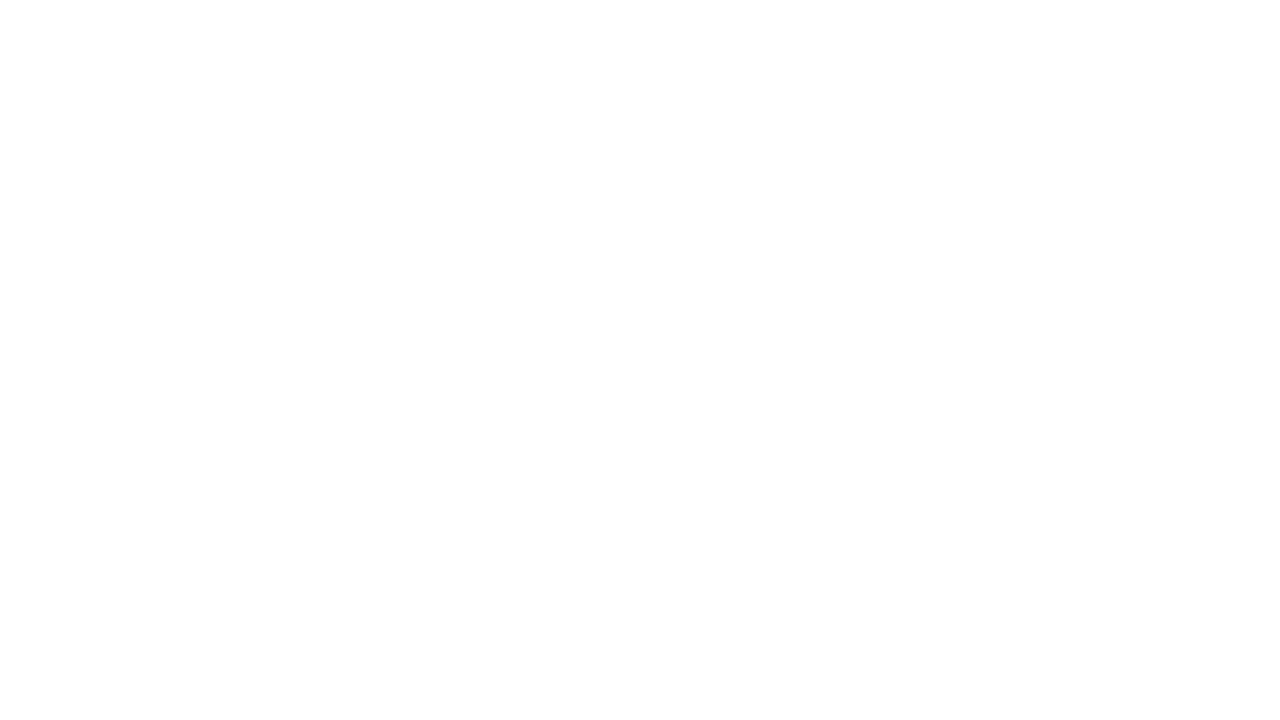 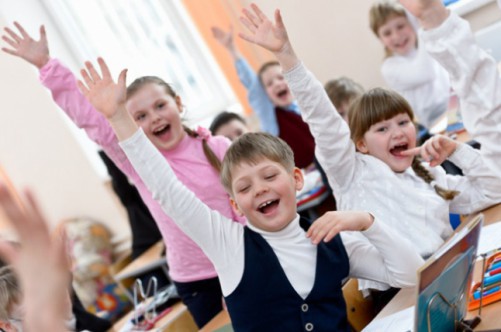 Я-концепция - динамическая система представлений человека о себе, которая складывается из осознания им своих качеств: физических, интеллектуальных, нравственных. 
На основе Я-концепции личность строит свое поведение.
Основа Я-концепции
3
компонента
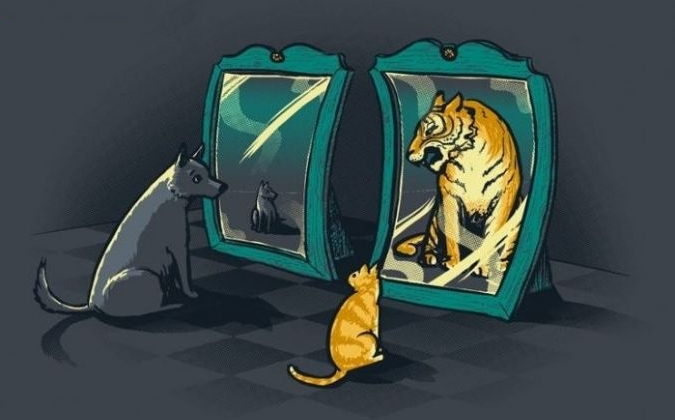 То, каким человек видит самого себя, то, каким, как он думает, видят его другие, каким он хотел бы видеть себя в будущем, каким видит себя в прошлом, - все эти образы пребывают в сознании человека, складываясь в его Я-концепцию.
Структура самосознания
3
модальности самоустановок
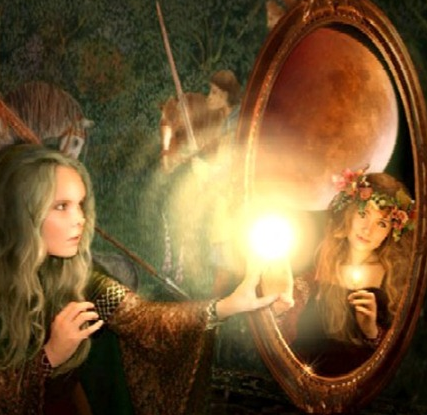 Образ «Я» формируется в течение всей жизни человека и оказывает влияние на восприятие данным человеком себя, других, окружающего мира.
Классификация видов 
Я-концепции
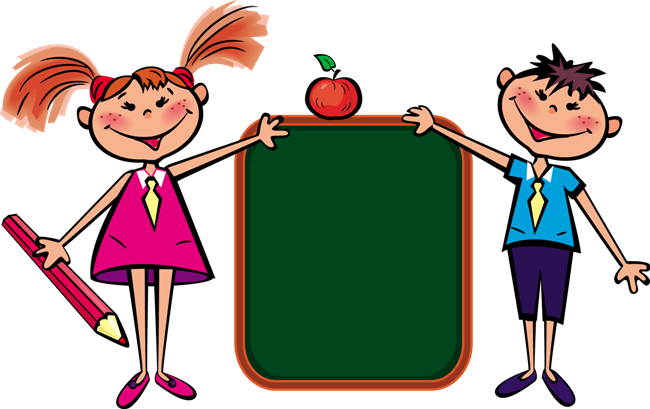 Я
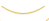 __
Классификация 
видов 
Я-концепции
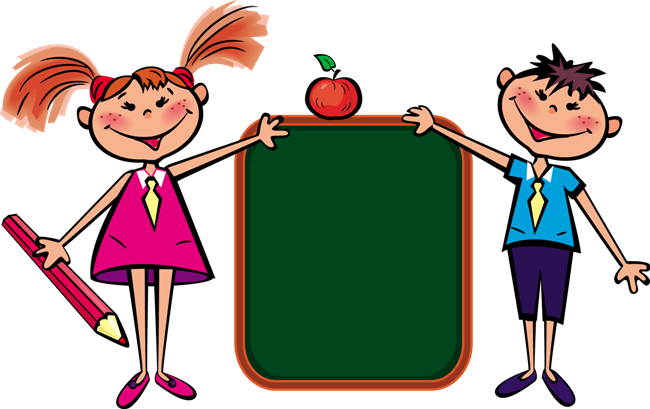 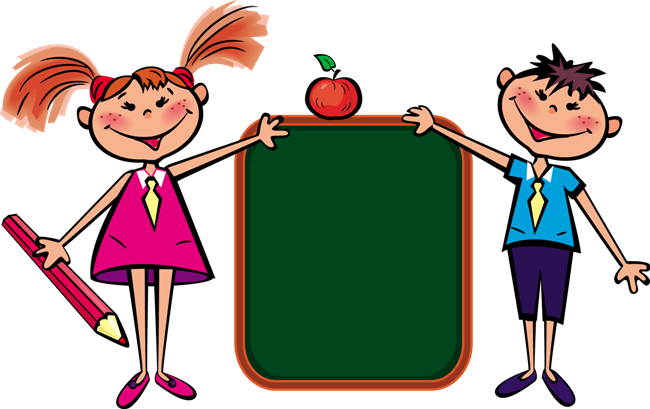 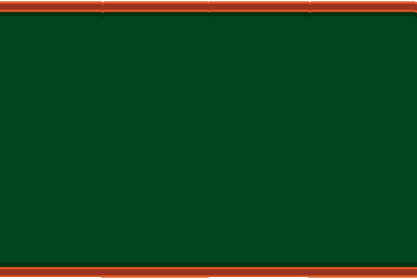 Отрицательная
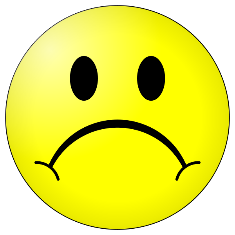 Классификация 
видов 
Я-концепции
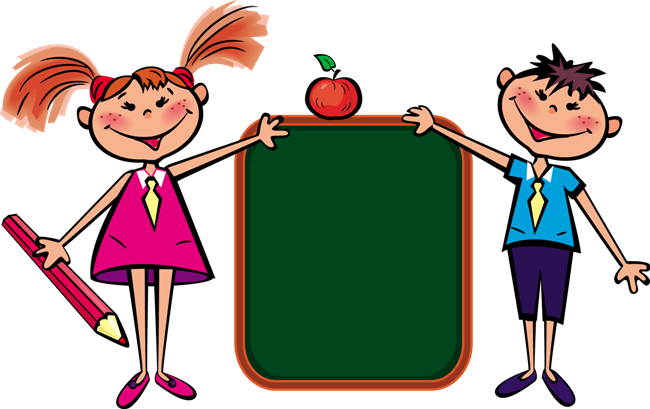 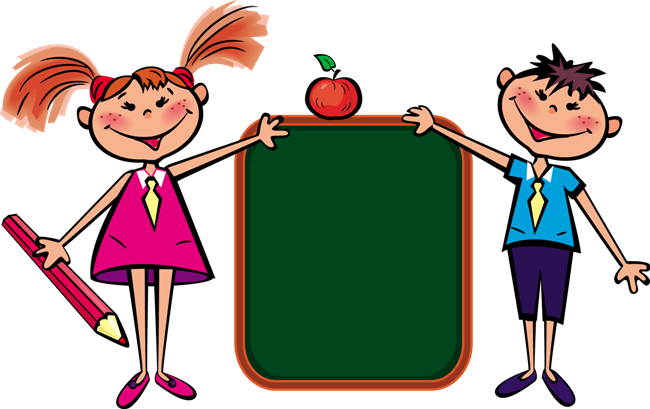 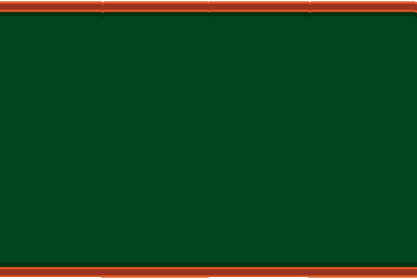 Амбивалентная
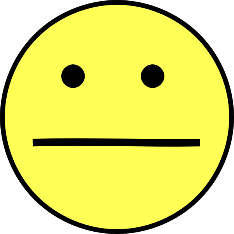 Классификация 
видов 
Я-концепции
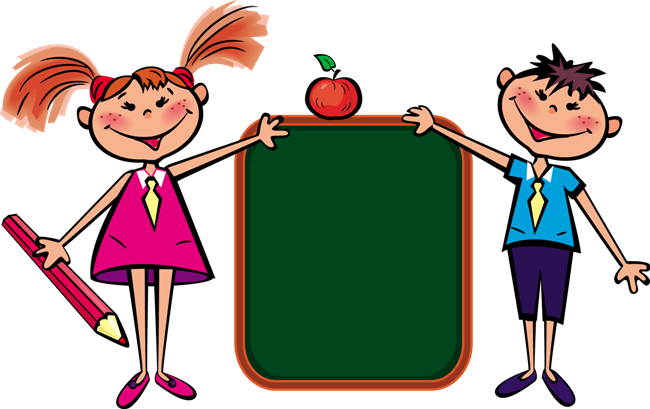 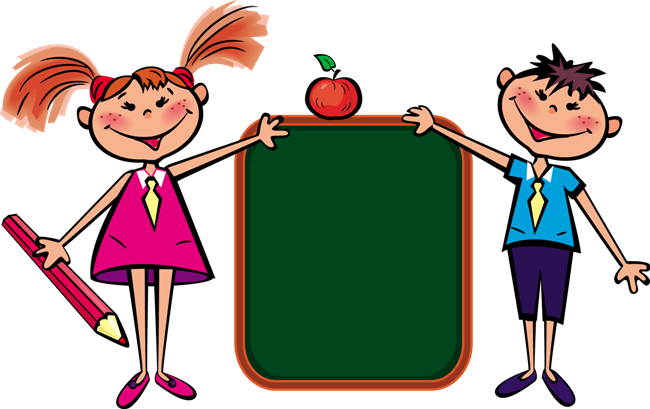 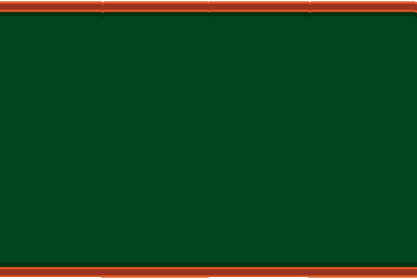 Положительная
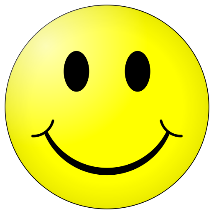 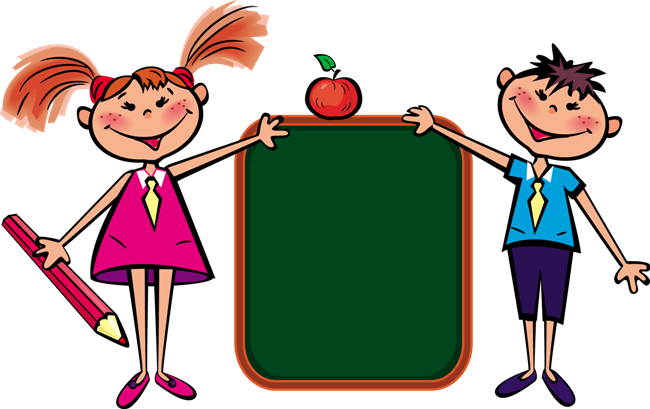 нравственный потенциал
физический потенциал
позитивно ориентиро-ванная личность
познавательный потенциал
эстетический потенциал
коммуникативный потенциал
Базовый потенциал позитивно ориентированной личности
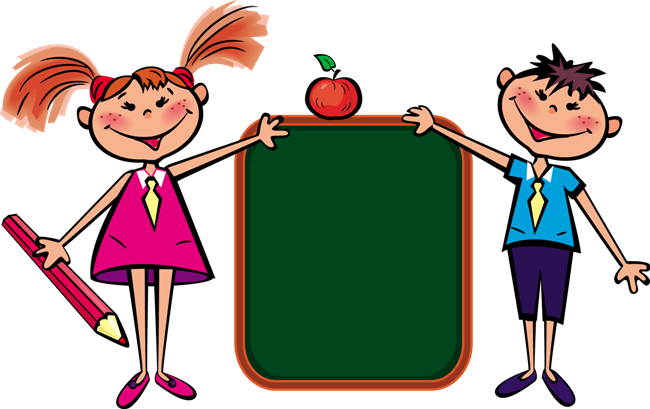 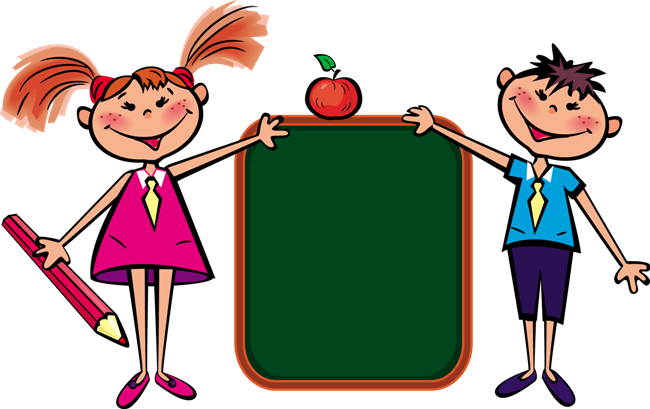 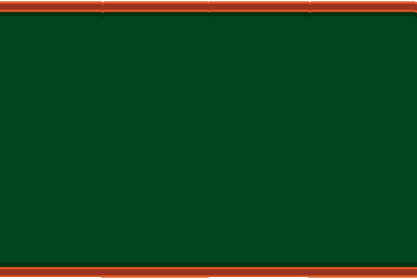 нравственная воспитанность (мотивация, самооценка, система ценностей, становление мировоззрения);
правовая культура; 
гражданско-патриотическая позиция.
Нравственный
потенциал
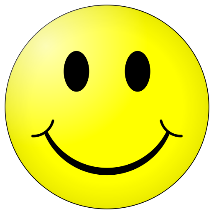 Базовый потенциал позитивно ориентированной личности
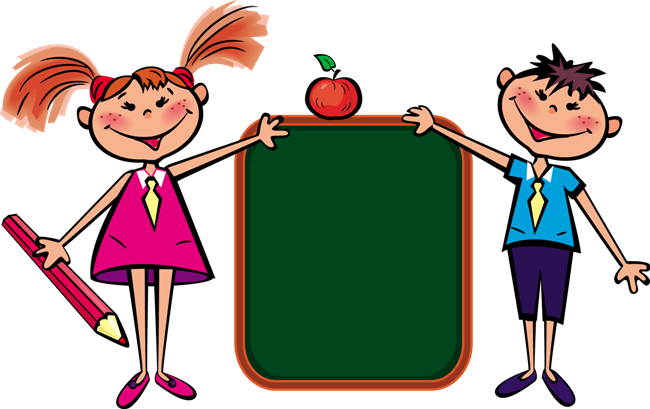 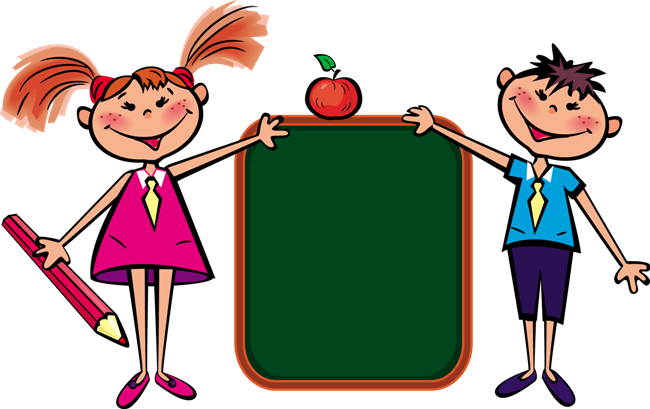 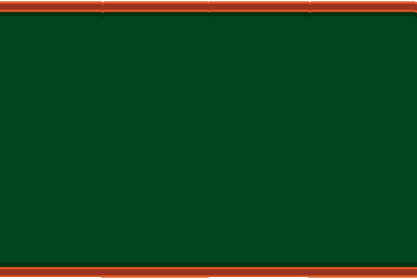 Познавательный
потенциал
обучаемость;
обученность;
сфера склонностей и интересов;
мотивация к обучению.
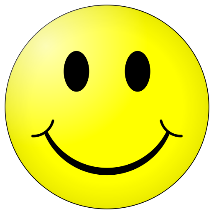 Базовый потенциал позитивно ориентированной личности
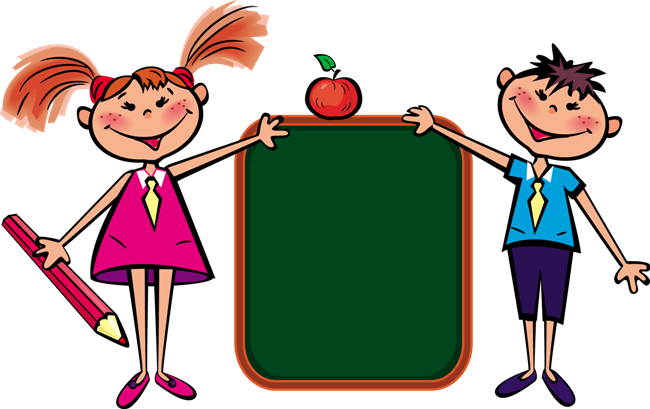 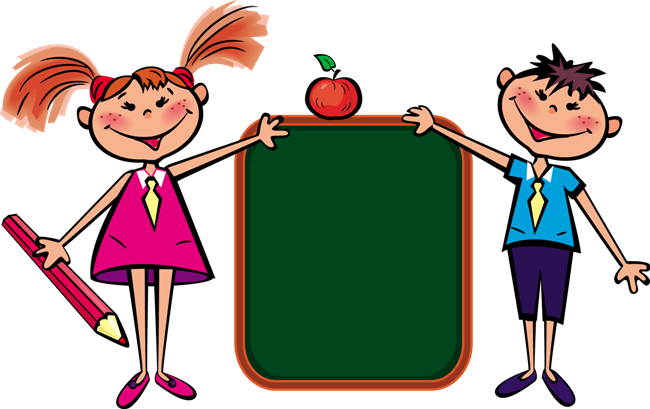 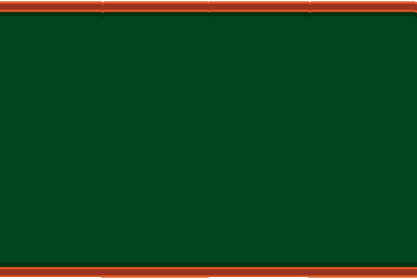 Коммуникативный
потенциал
навыки и умения межличностного взаимодействия.
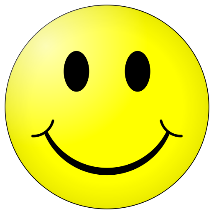 Базовый потенциал позитивно ориентированной личности
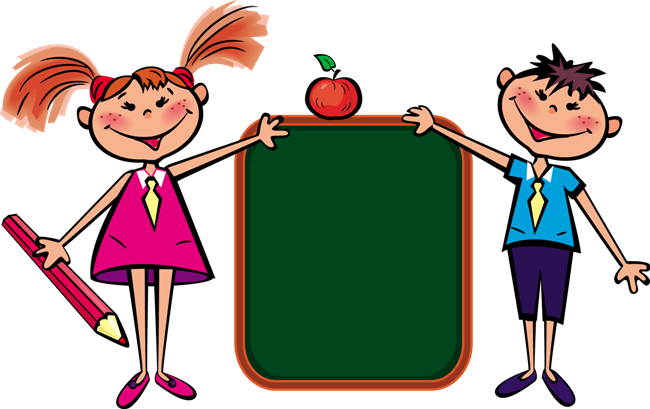 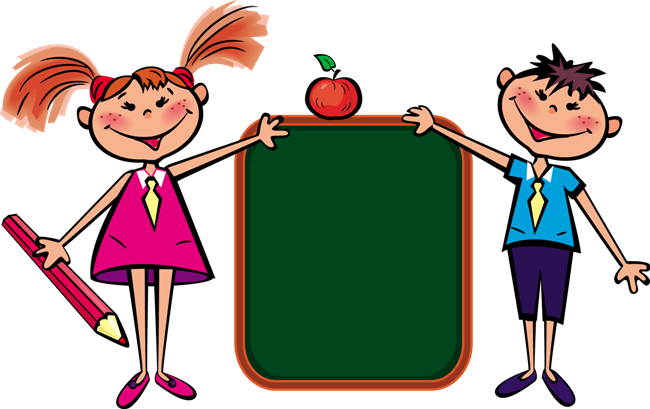 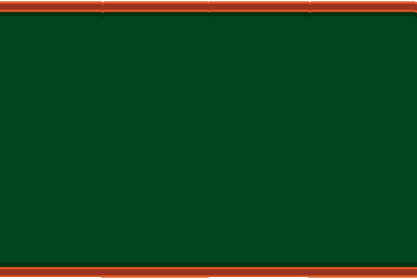 Физический
потенциал
сформированность навыков и потребности к здоровому образу жизни;
формирование идеологии здоровья как жизненной необходимости.
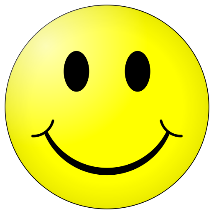 Базовый потенциал позитивно ориентированной личности
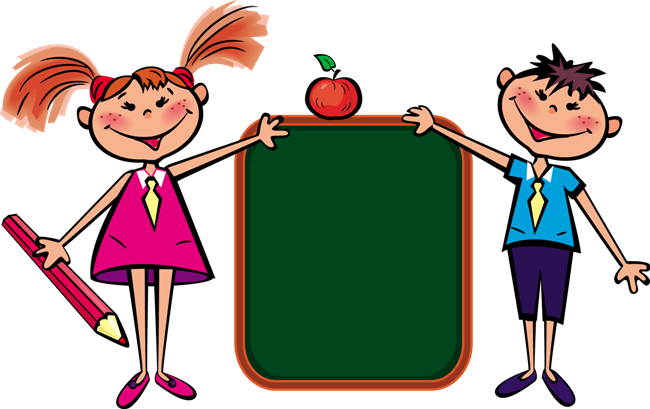 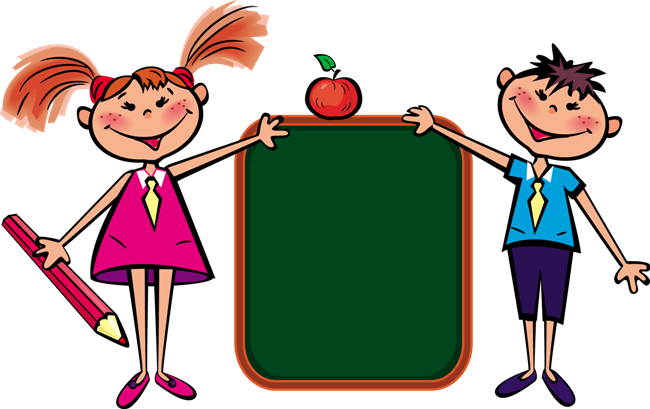 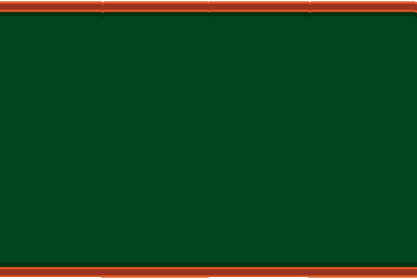 Эстетический
потенциал
развитие потребности воспринимать все прекрасное, гармоничное в окружающем мире;
формирование стремления к созидательной деятельности.
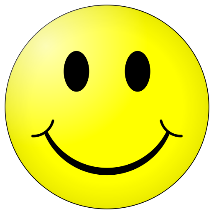 Факторы, влияющие на формирование 
положительной Я-концепции
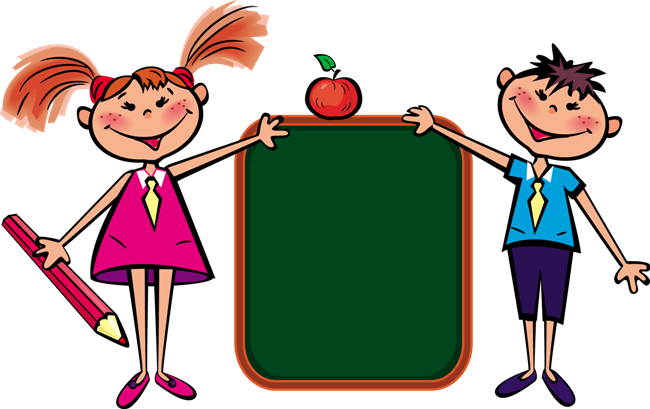 Я
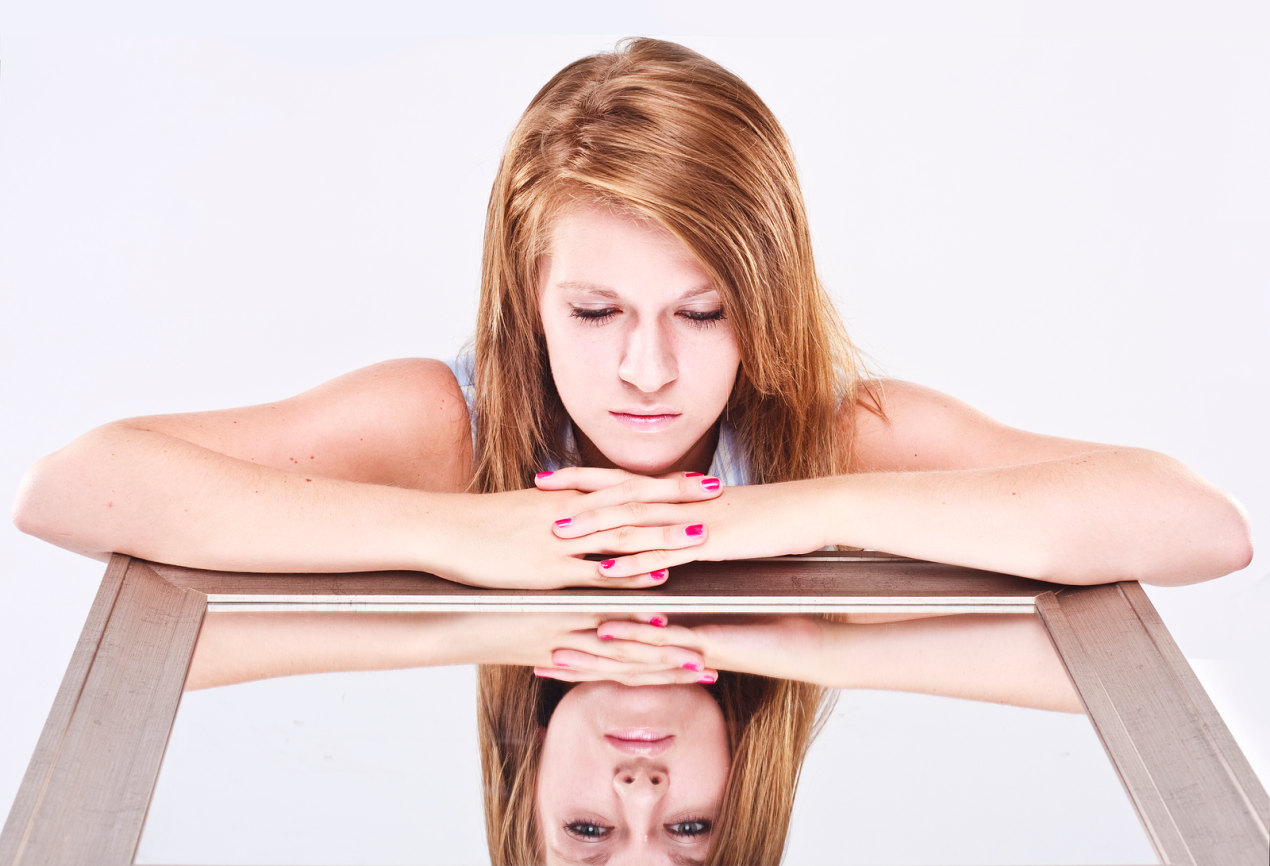 Самооценка - оценка личностью самой себя, своих возможностей, качеств и места среди других людей. 
От самооценки зависит взаимоотношение человека с окружающими, его критичность, требовательность к себе, отношение к успехам и неудачам.
Я-
концепция
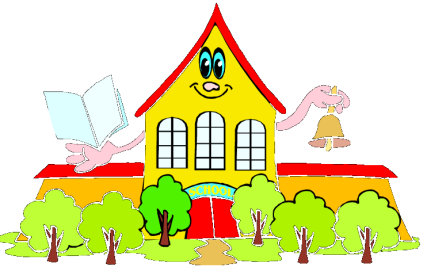 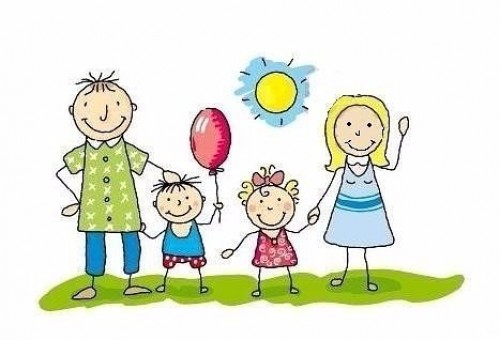 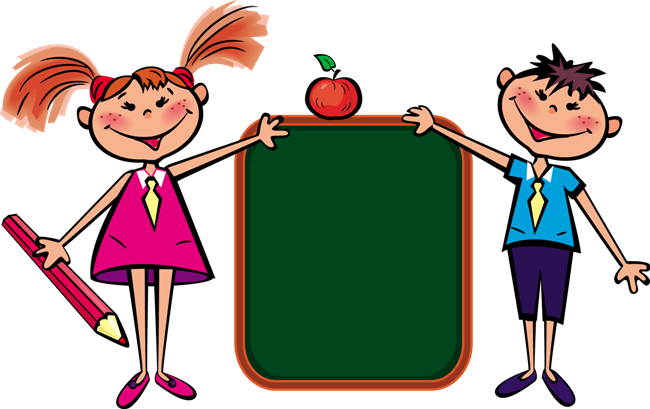 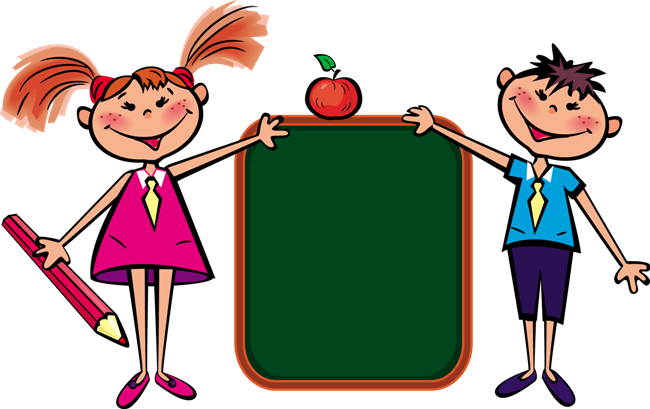 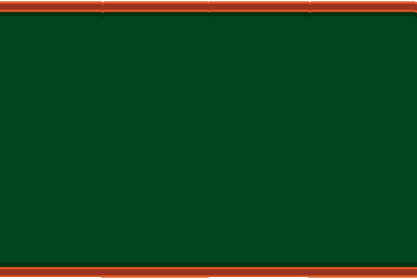 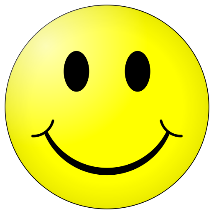 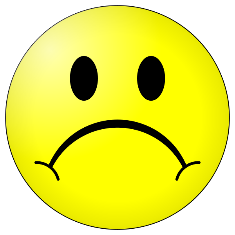 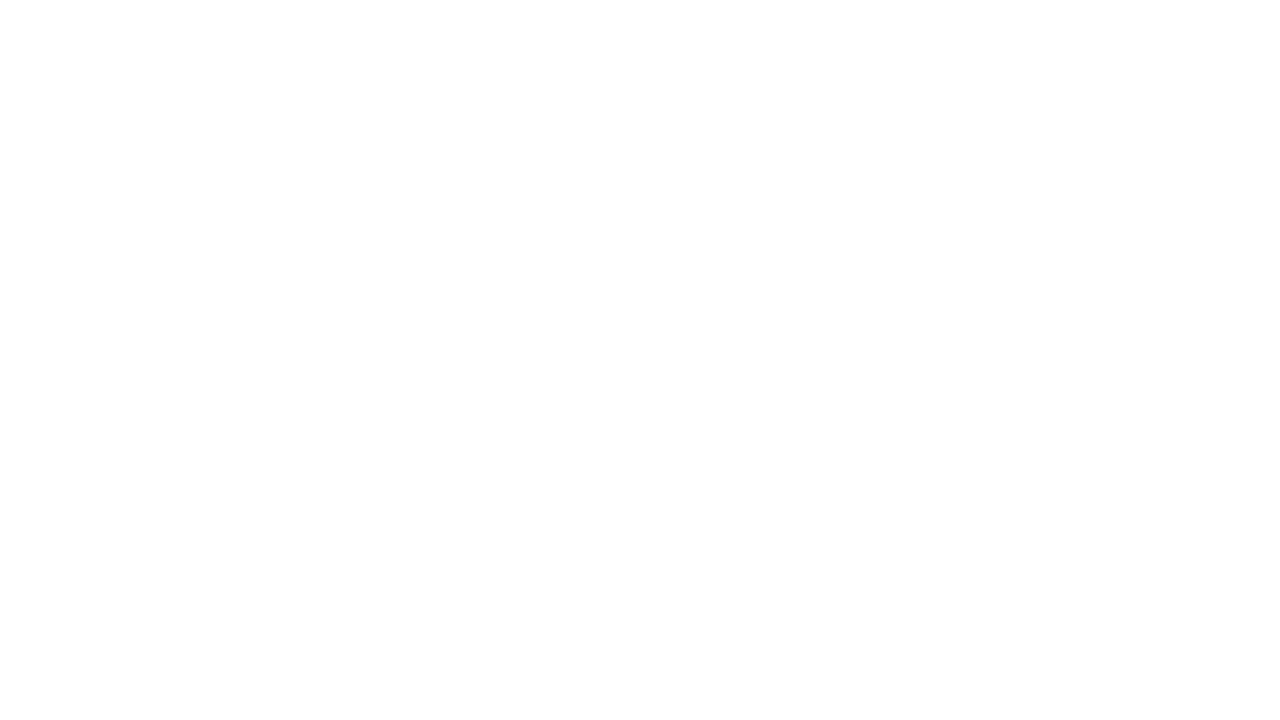 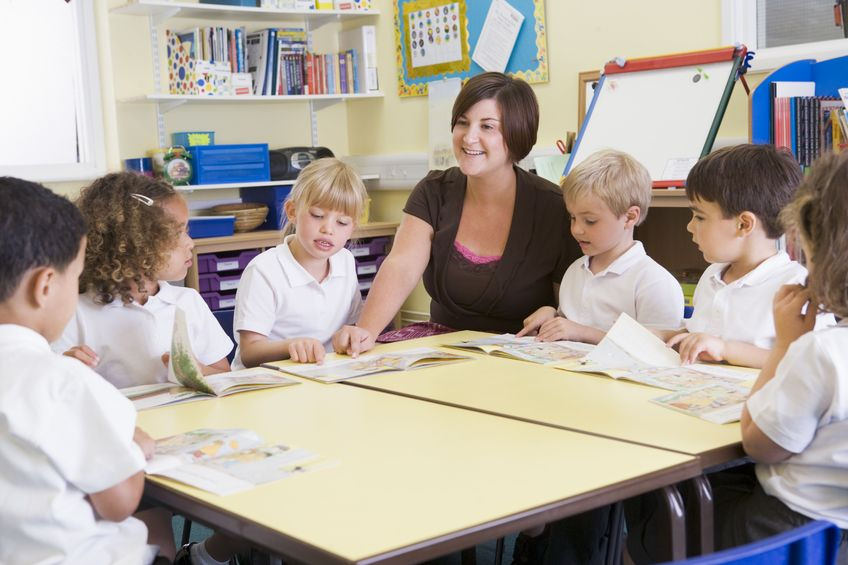 Содержание Я-концепции является одним из наиболее важных результатов воспитания и обучения, то есть того, что составляет содержание и формы социализации ребенка.
Как сформировать у ребёнка адекватную самооценку.
(Дж.Кэнфилд, Г.Уэлс «100 путей развития позитивной Я-концепции в классе»)
1. Я-концепцию ребенка возможно изменить
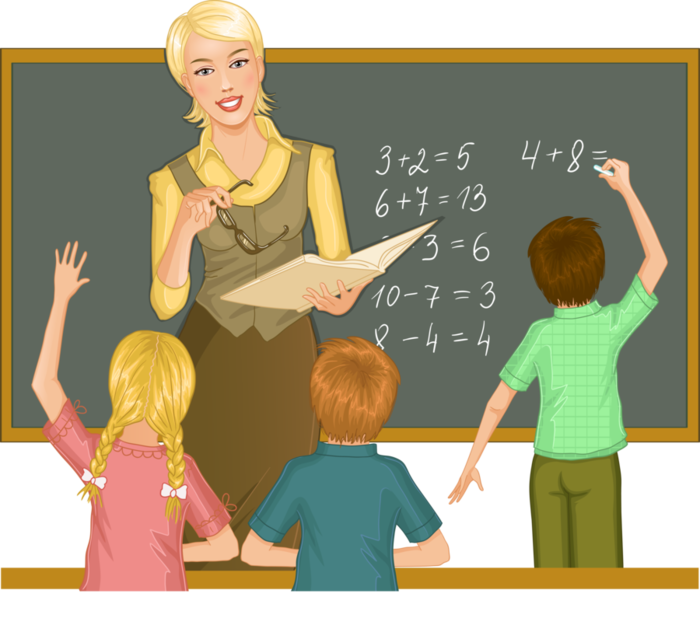 Многие дети любят тот или иной предмет постольку, поскольку учитель имеет влияние на этого ребёнка, добр к нему, сопереживает ему в трудностях и радостях учёбы. 
В то же время педагог, с уст которого не сходит насмешка и сарказм, зачастую отвращает учеников от своего предмета.
Как сформировать у ребёнка адекватную самооценку.
(Дж.Кэнфилд, Г.Уэлс «100 путей развития позитивной Я-концепции в классе»)
2. Изменить Я-концепцию нелегко
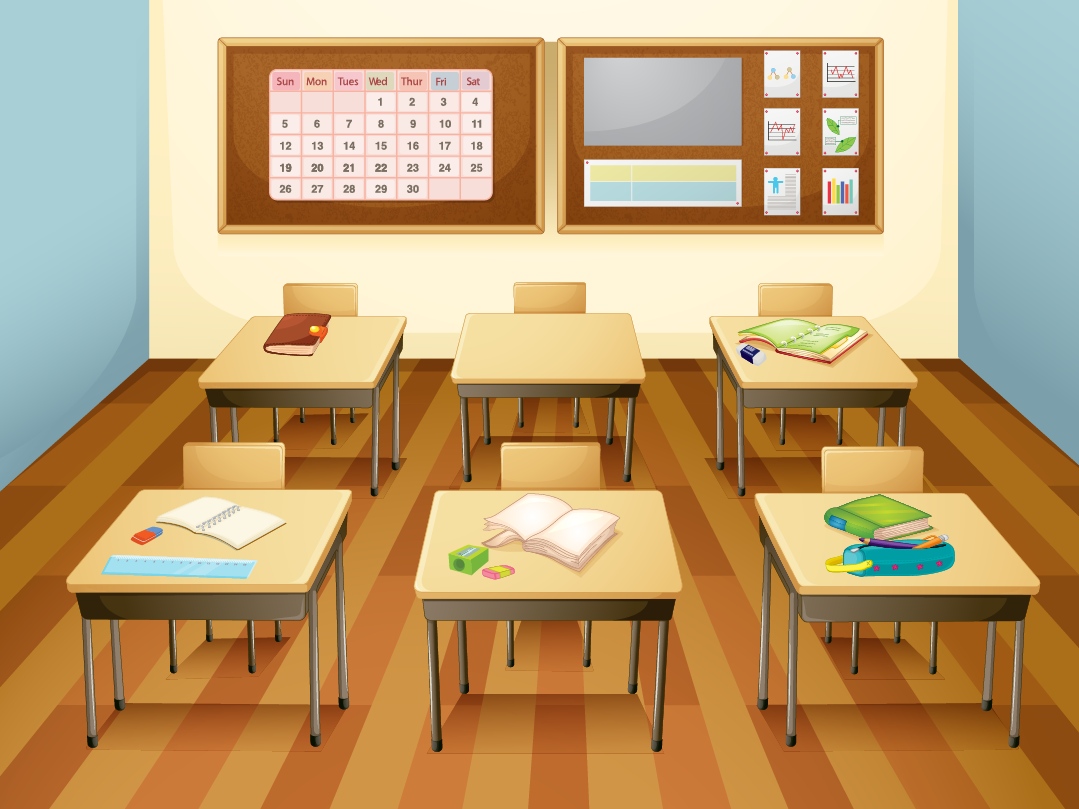 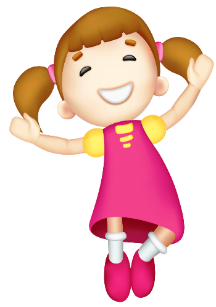 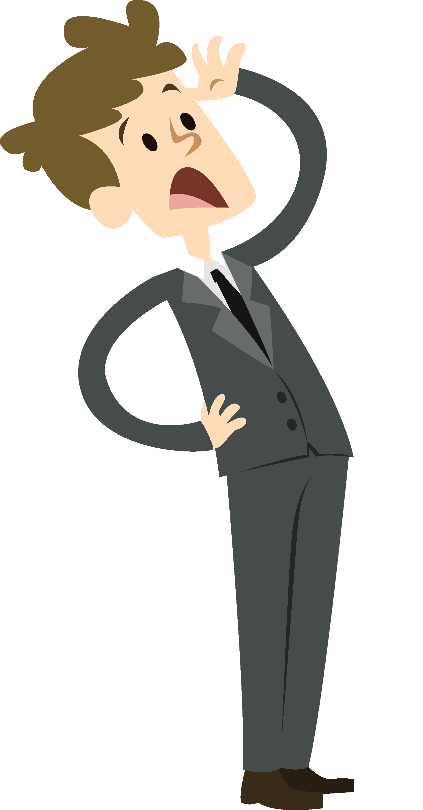 Изменения происходят в течение длительного периода времени. 
Это не должно разочаровывать педагога. Изменения происходят незаметно, медленно накапливаясь в сознании и чувствах ребёнка о самом себе.
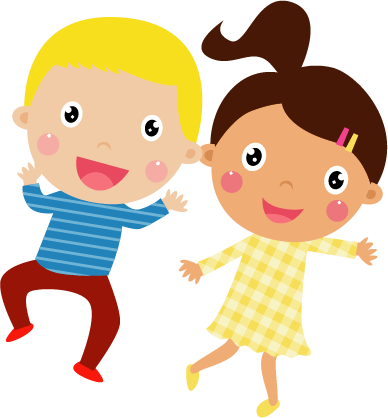 Как сформировать у ребёнка адекватную самооценку.
(Дж.Кэнфилд, Г.Уэлс «100 путей развития позитивной Я-концепции в классе»)
3. Усилия, направленные на ведущие ценности, 
оказывают наиболее сильное влияние
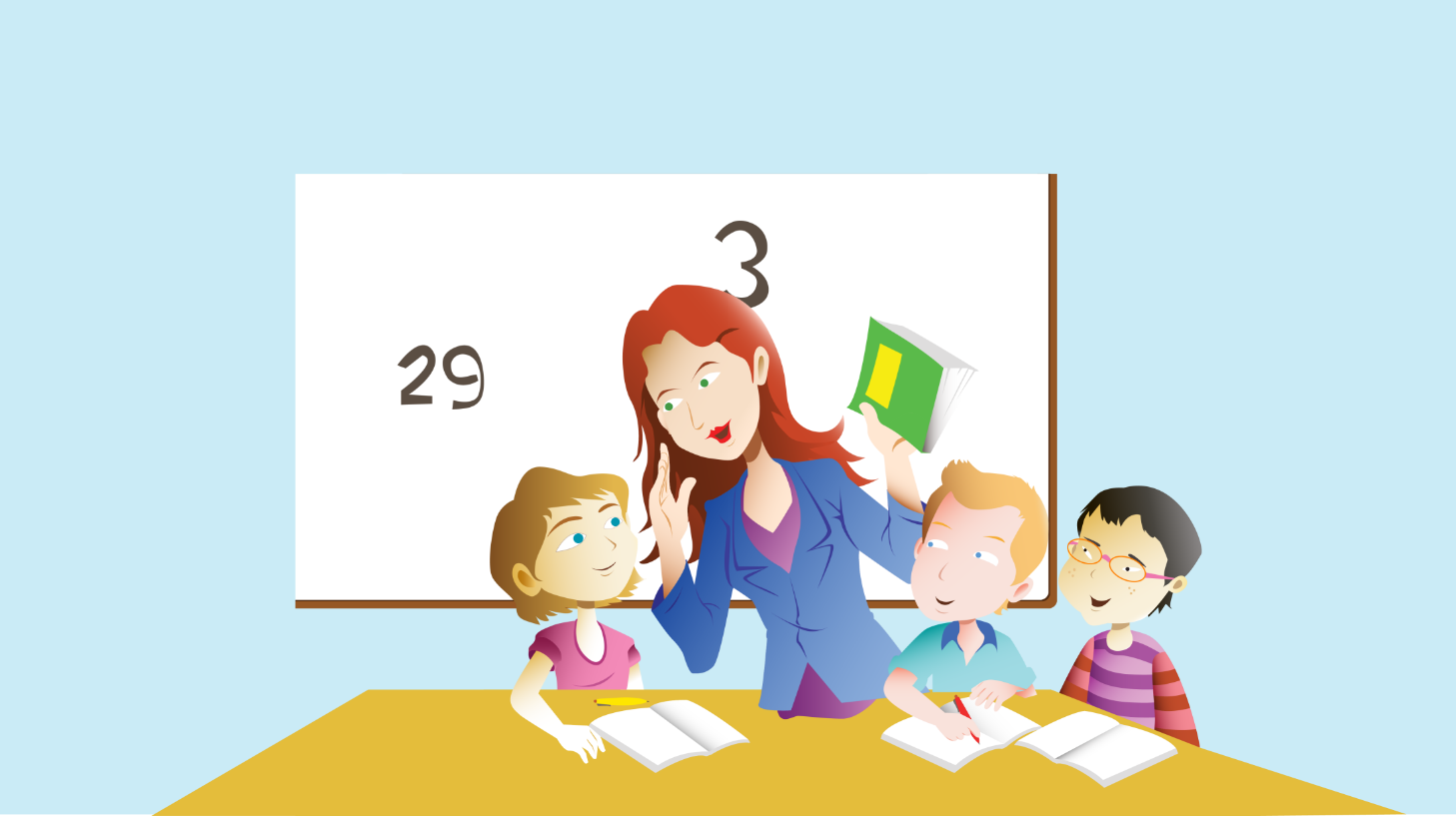 Если педагог хочет помочь ребёнку достичь успеха в учёбе, он должен обратить внимание на то, что значимо для ребёнка кроме учёбы, и помочь ему почувствовать себя компетентным, принятым, привлекательным благодаря тем позитивным качествам, которые у ребёнка уже имеются.
Как сформировать у ребёнка адекватную самооценку.
(Дж.Кэнфилд, Г.Уэлс «100 путей развития позитивной Я-концепции в классе»)
4. Полезен самый разнообразный опыт
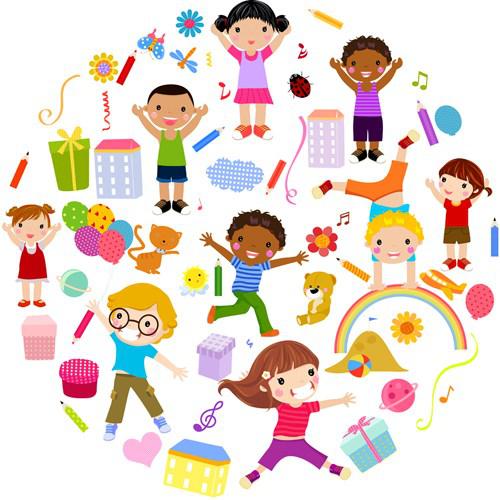 Множество разнообразных успешных шагов необходимо сделать человеку, чтобы повысить свою самооценку.
Важно развивать у ребёнка самые разнообразные таланты, хвалить его за малейшее продвижение.
Как сформировать у ребёнка адекватную самооценку.
(Дж.Кэнфилд, Г.Уэлс «100 путей развития позитивной Я-концепции в классе»)
5. Связывайте воедино успехи и усилия ребёнка
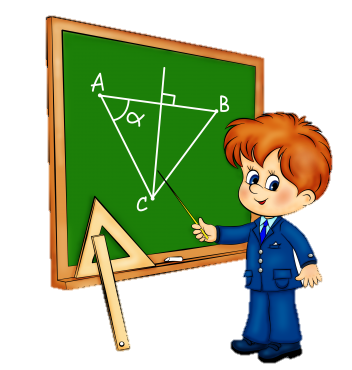 Хвалите за хорошо выполненную работу.
Связывайте талант ребёнка с его способностью быстро обучаться.
Человек, имеющий адекватную самооценку, положительную Я-концепцию, создаёт вокруг себя атмосферу честности, ответственности, сострадания. 
Он способен в трудную минуту попросить помощи у других, способен принять самостоятельное решение, совершает обдуманные поступки.
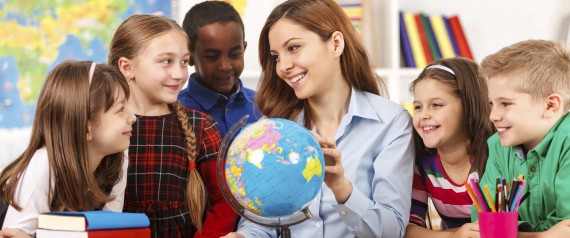 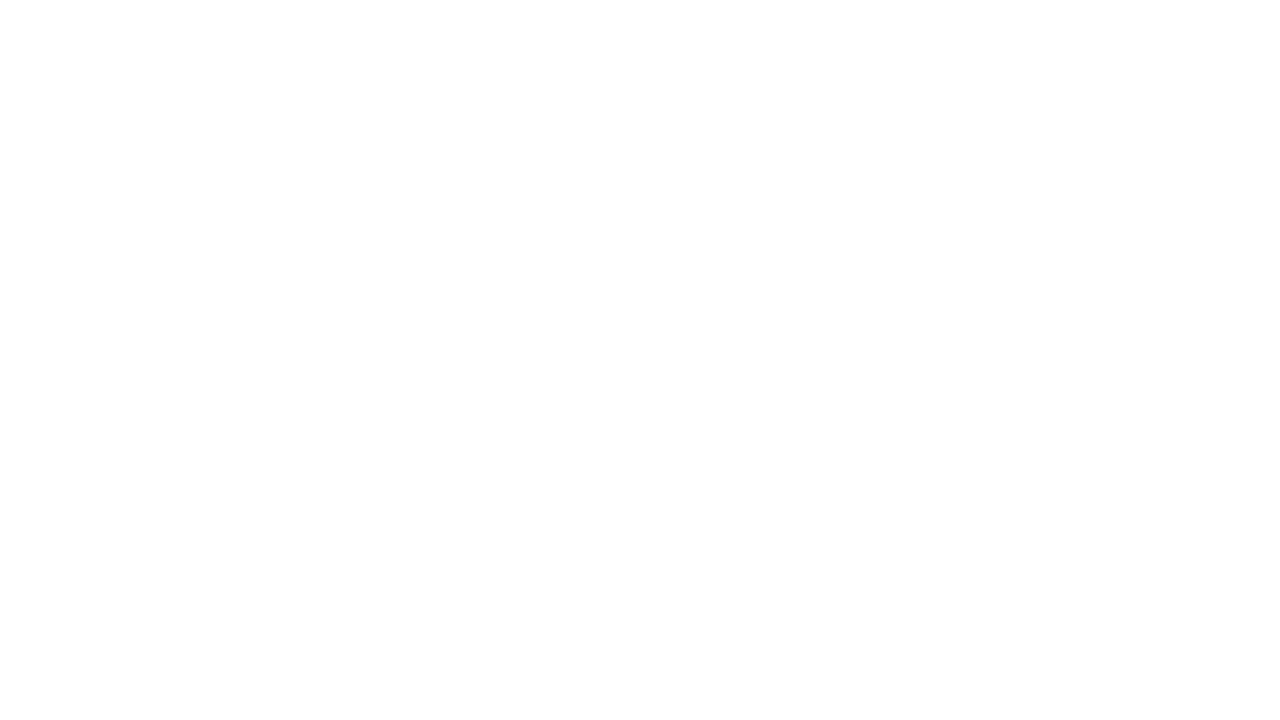 Условия формирования позитивной 
Я–концепции ребёнка
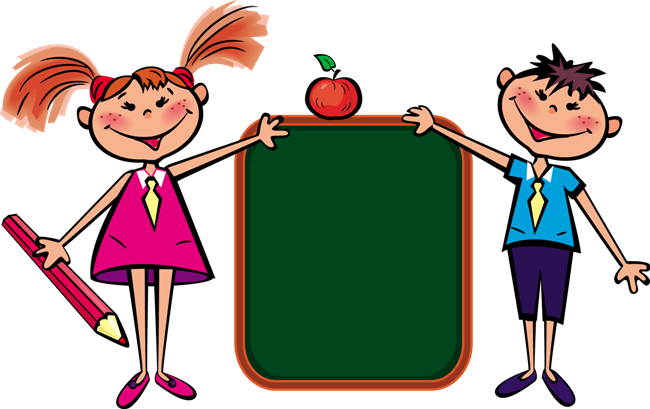 Я
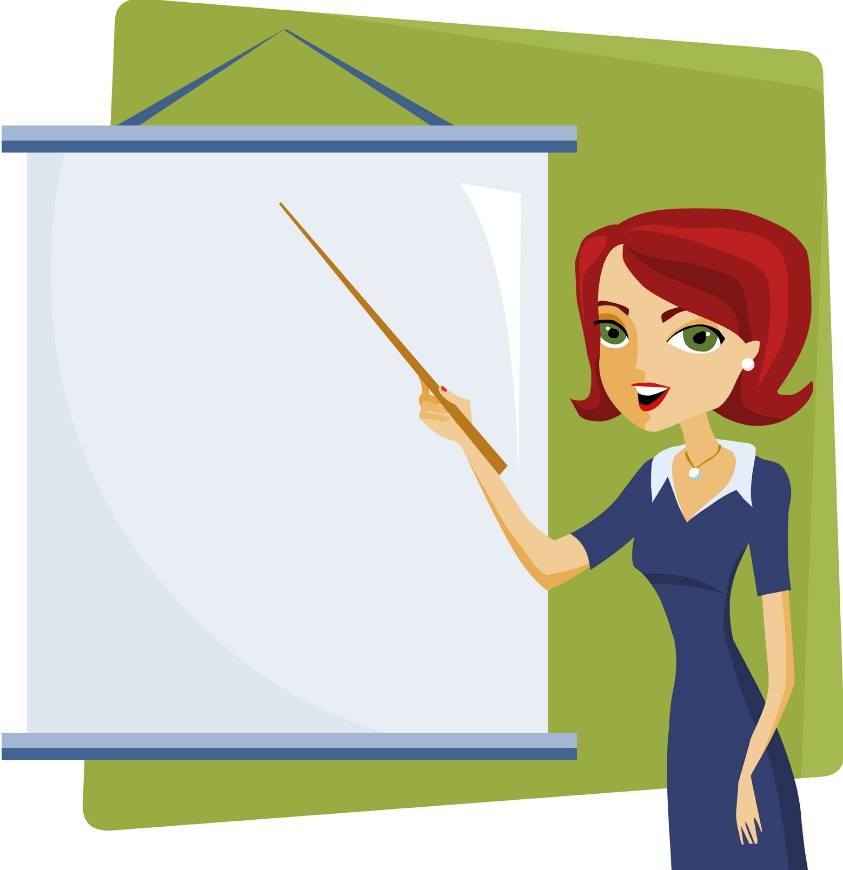 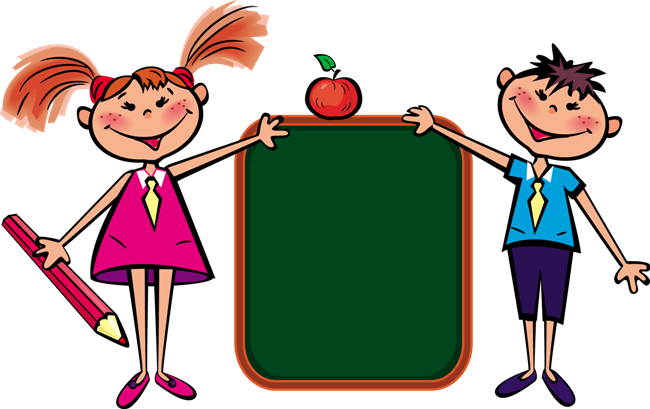 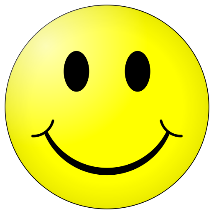 =
Я
Характеристики педагога, имеющего низкую самооценку
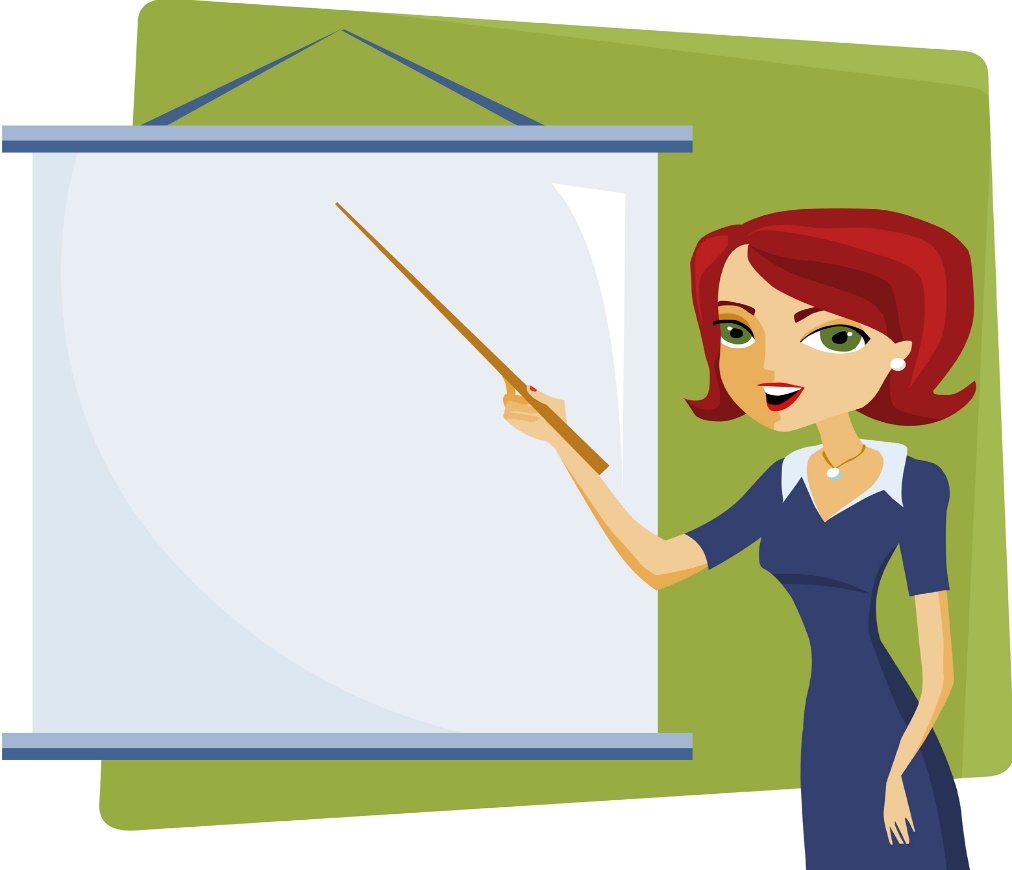 отрицательное реагирование на тех, кто, по его мнению, его не любит;

установление жёсткой дисциплины;

завышение требований.
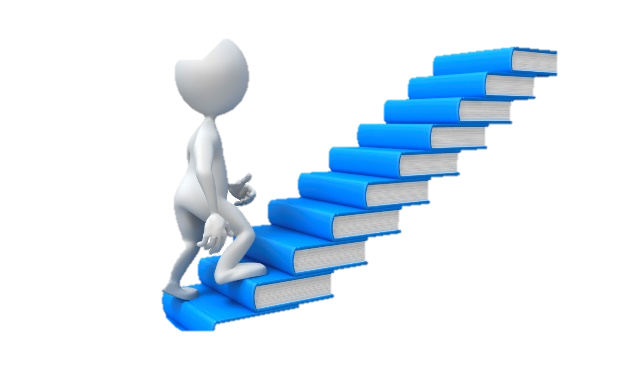 Характеристики педагога, имеющего высокую самооценку
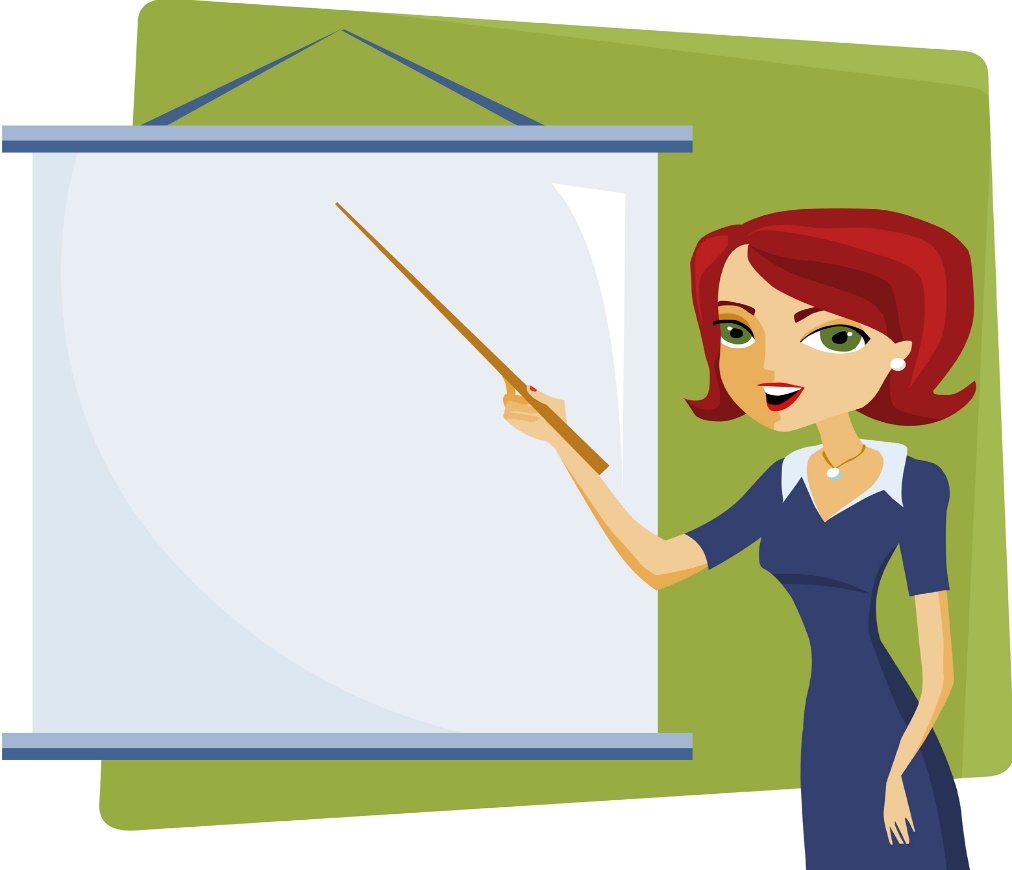 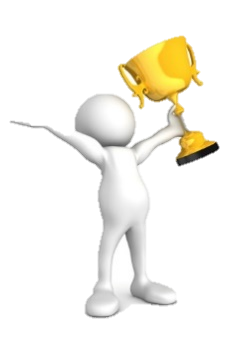 способность к эмпатии, внимание к потребностям детей;
умение придать личностную окраску преподаванию, общению с учащимися;
владением стилем лёгкого, неформального общения;
эмоциональная  уравновешенность;
умение создать в классе атмосферу тепла, взаимного доверия.
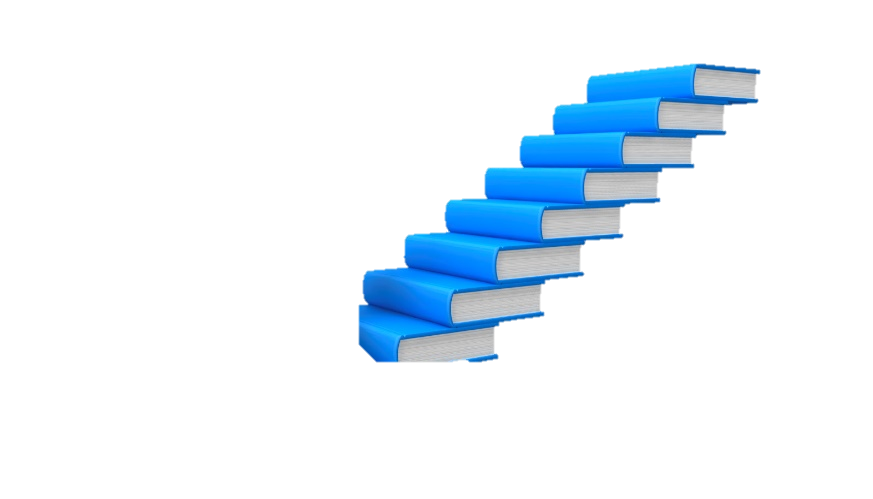 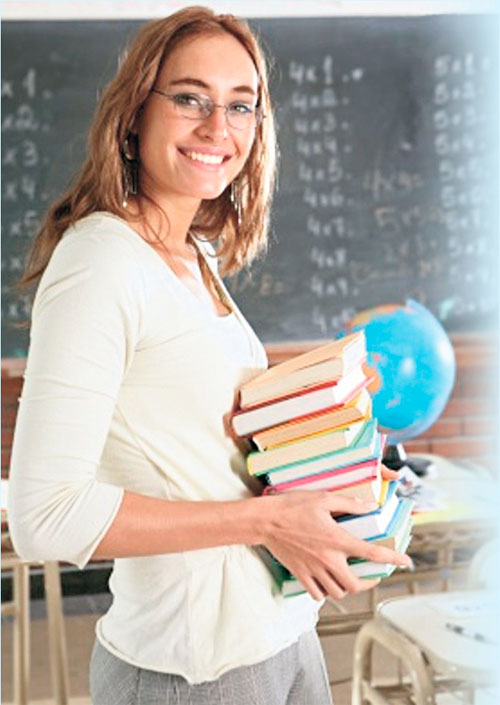 Позитивное восприятие педагогом самого себя является одним из важнейших критериев эффективности его работы и способствует формированию у детей адекватной 
Я-концепции.
умение педагога найти индивидуальный подход к ребёнку;
в центре внимания - эмоциональная жизнь ученика;
максимальная вовлечённость ребёнка в разнообразные виды деятельности; 
умение ставить достижимые цели и помогать в целеполагании ученику;
принимать ребёнка таким, какой он есть;
создавать для детей ситуацию успеха; 
внушить ученику, что успех обязательно придёт к нему;
быть аккуратным в высказываниях, касающихся внешности ребёнка;
не обращайтесь к ребёнку по фамилии.
Условия развития позитивного самовосприятия ребёнка
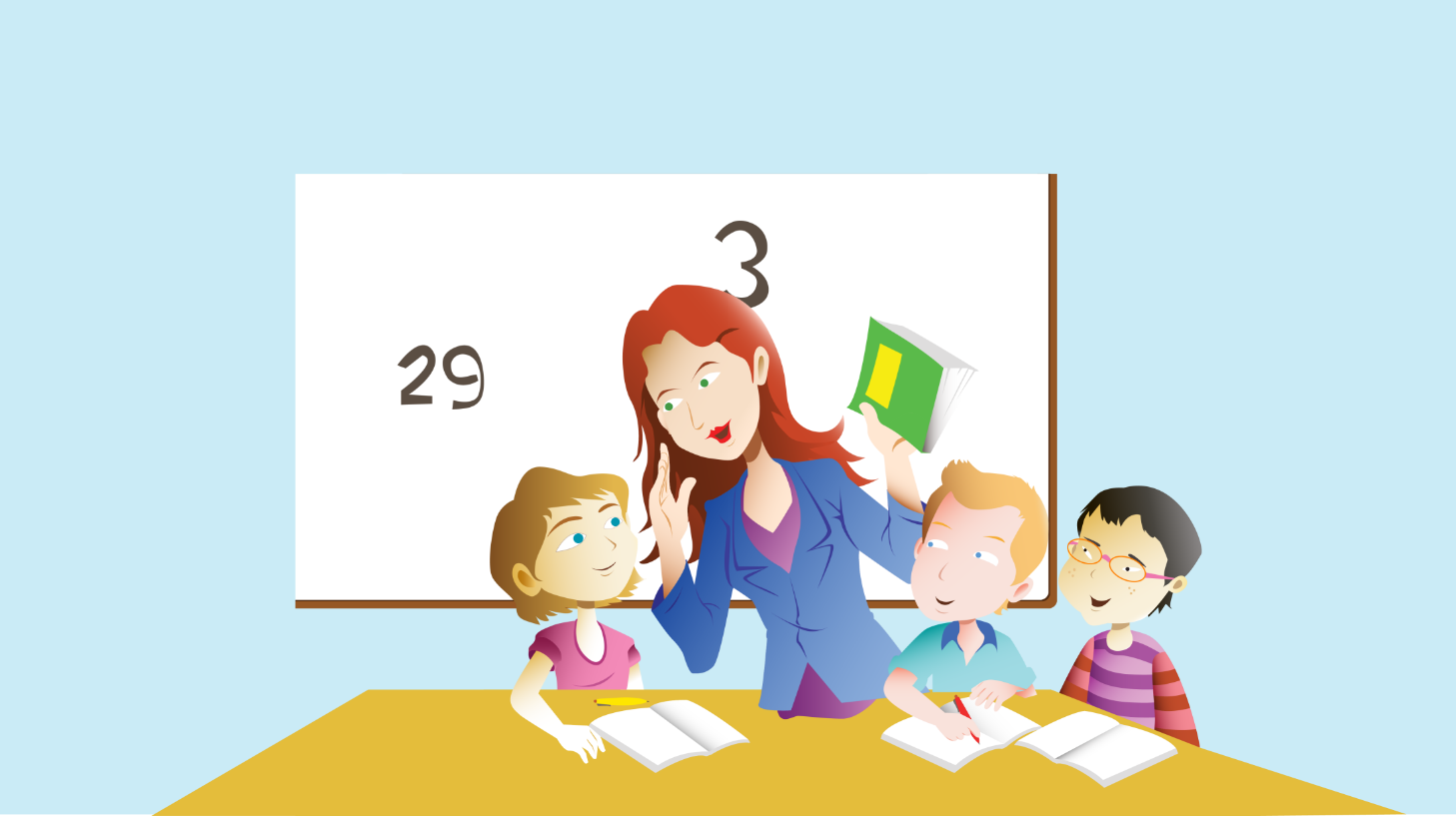 Я-
концепция
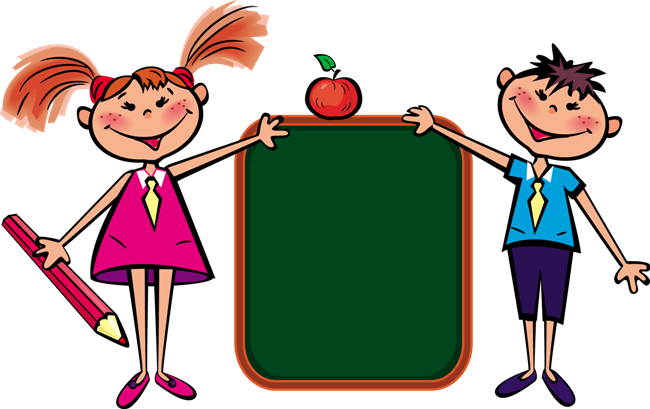 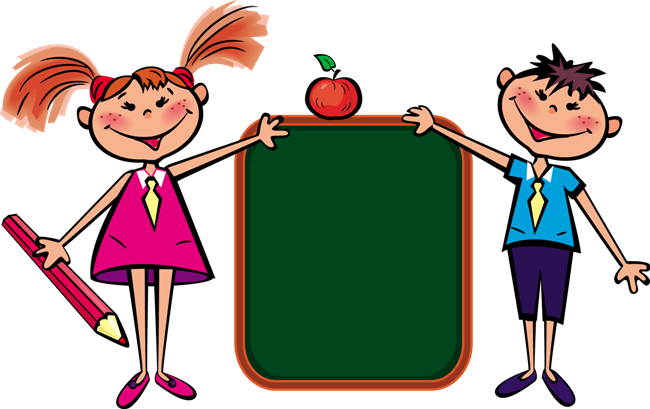 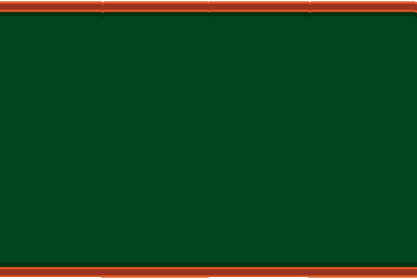 беседа
наблюдение
тестирование
Доверие между педагогом и обучающимся позволяет ребёнку выражать свои истинные чувства и мысли открыто. 
Такая атмосфера позволяет обсуждать общие ценности, ожидания, планы, достижения. 
Без установления доверительных отношений возможности педагога невелики.
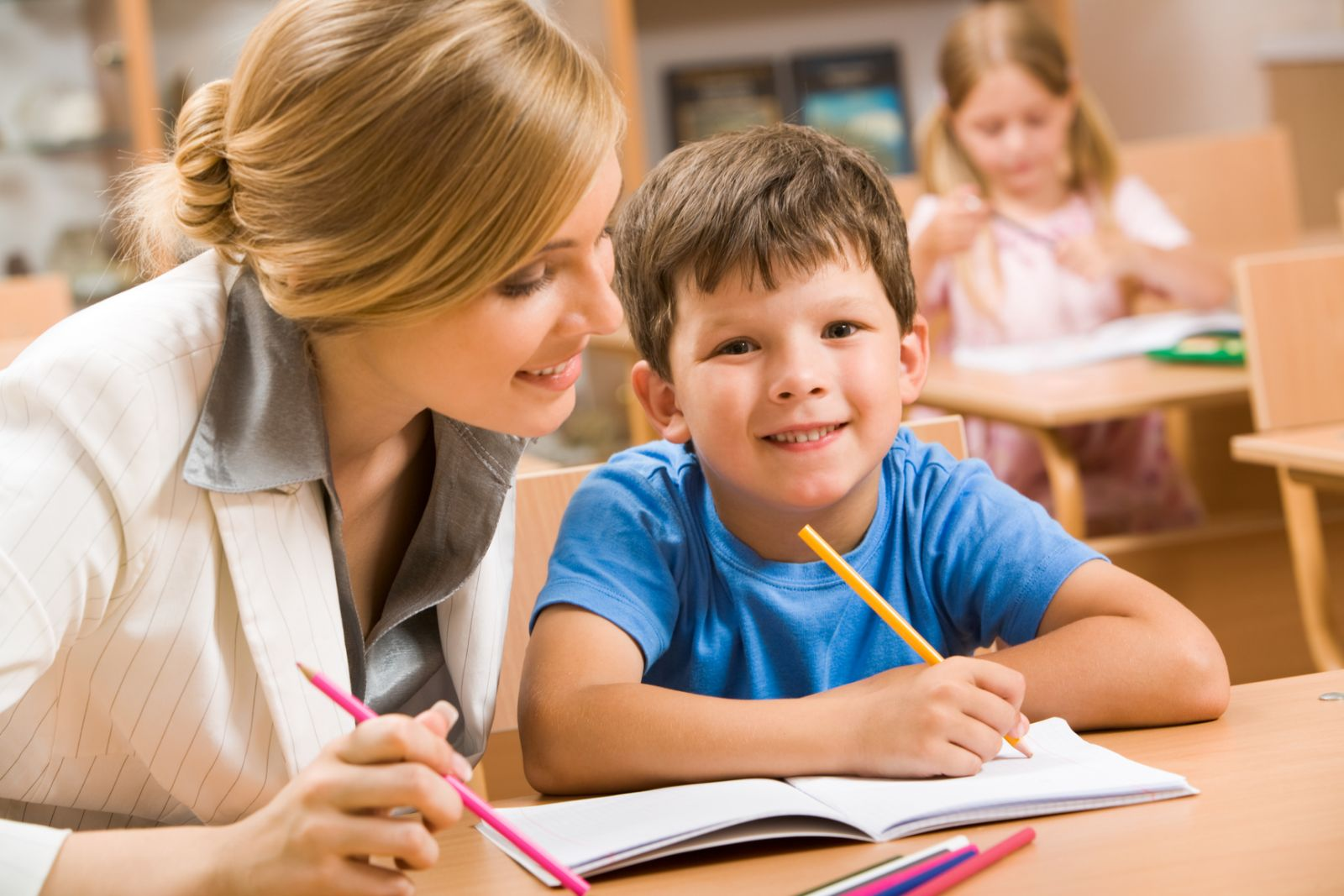 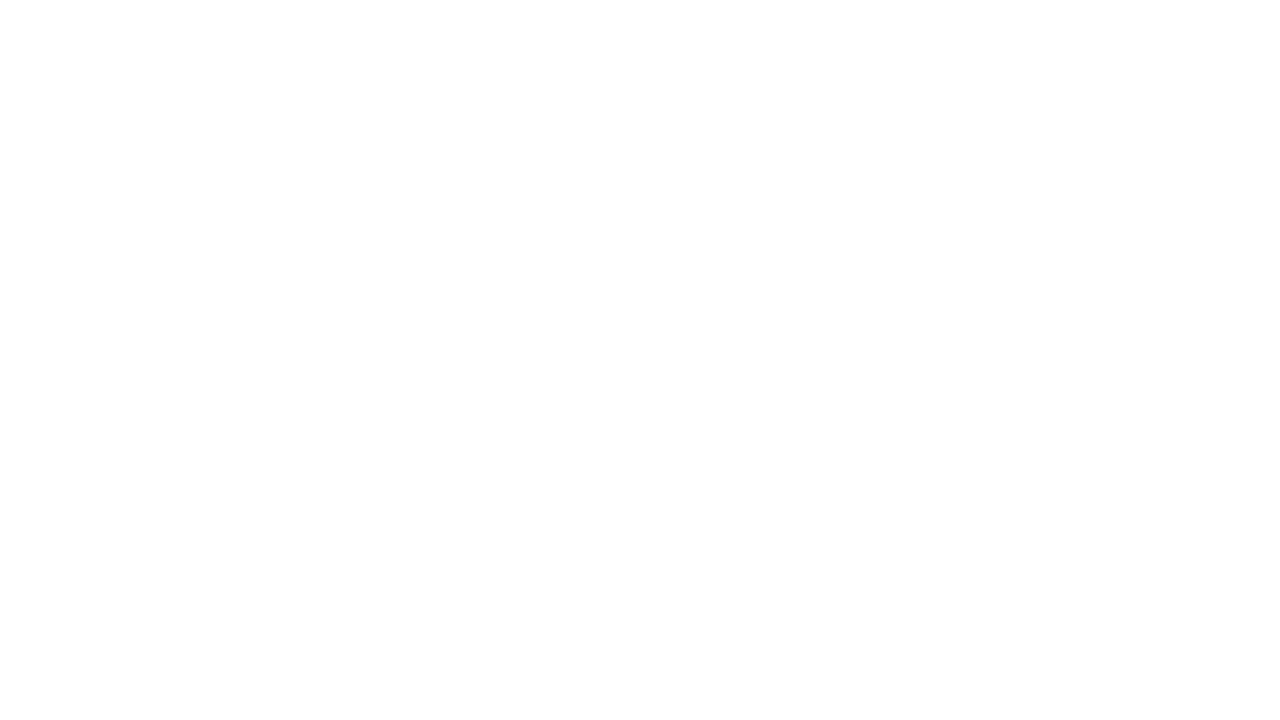 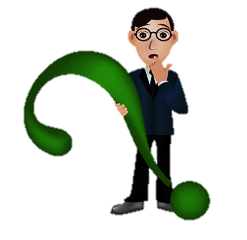 Как Я-концепция влияет на учебные успехи ребёнка?
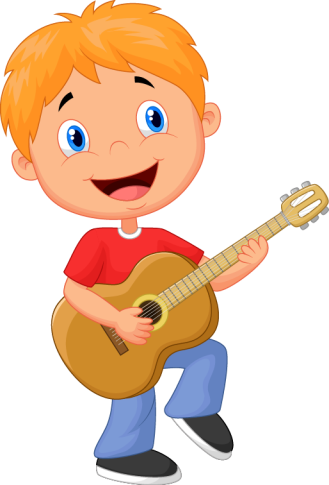 Ребёнок весь день подвергается непрерывной оценке, находится в ситуации соперничества, сравнения себя с другими. 
Взрослый может выбирать вид деятельности, в котором он наиболее компетентен и который ему больше нравится. У ученика такой возможности практически нет, он не может отказаться от выполнения учебных заданий.
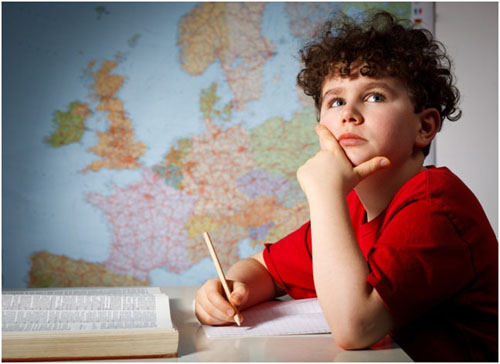 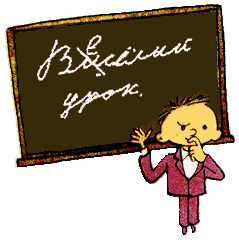 Ребёнок оценивается сквозь призму успешности решения школьных задач.
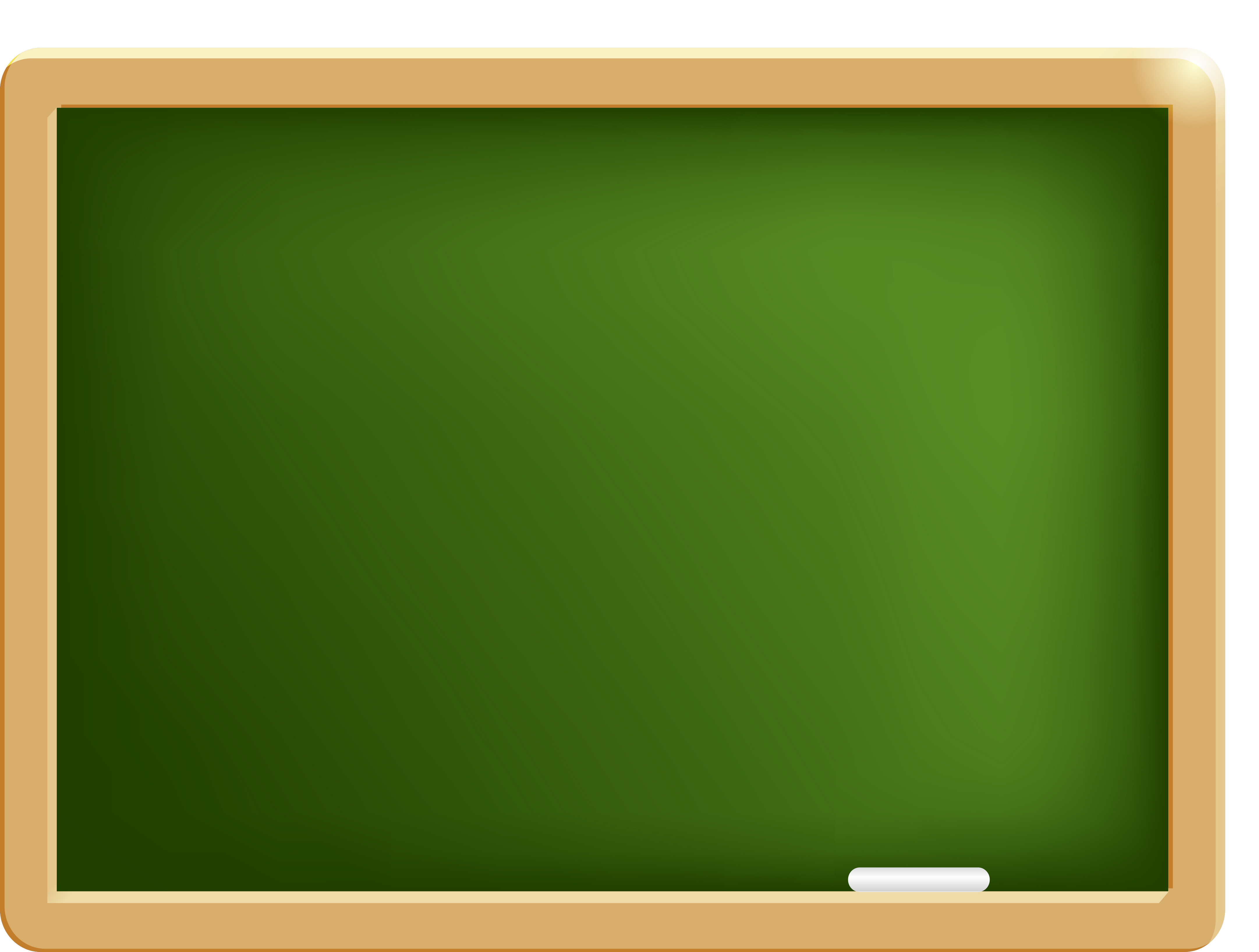 Оценка ребёнка посредством решения учебных задач
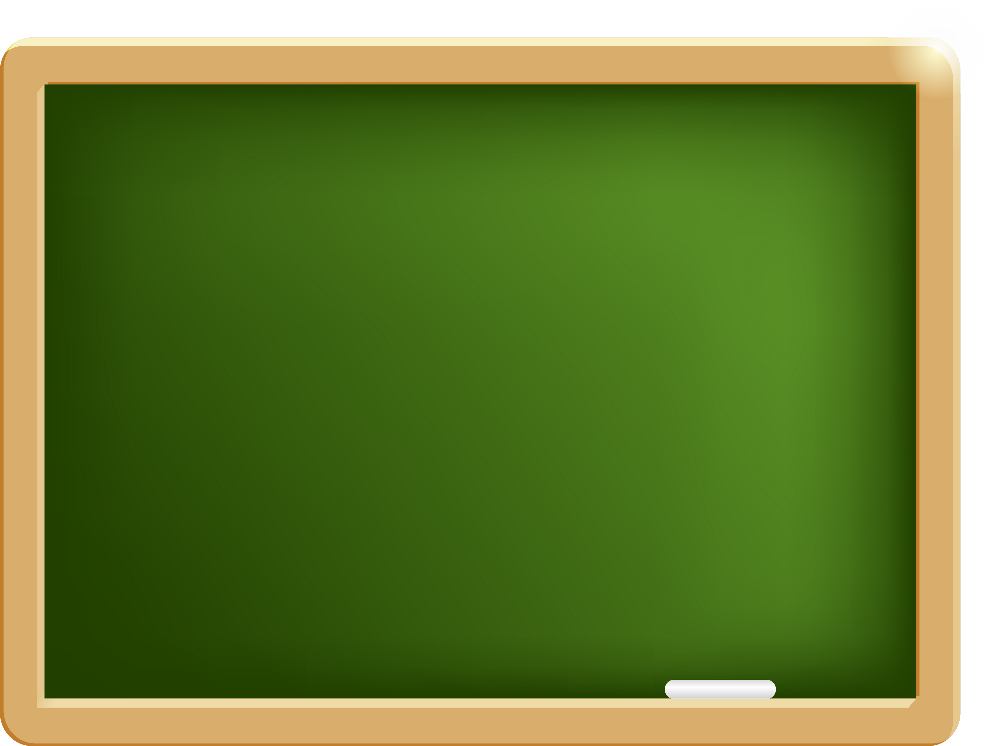 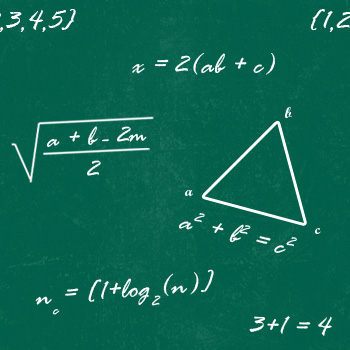 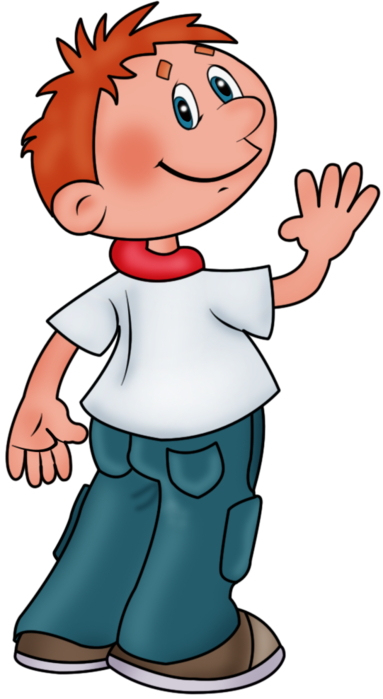 Ребёнок с высоким уровнем обученности
 популярен;
окружён уважением;
имеет друзей:
внутренне свободен и открыт миру;
испытывает определённое эмоциональное благополучие.
Оценка ребёнка посредством решения учебных задач
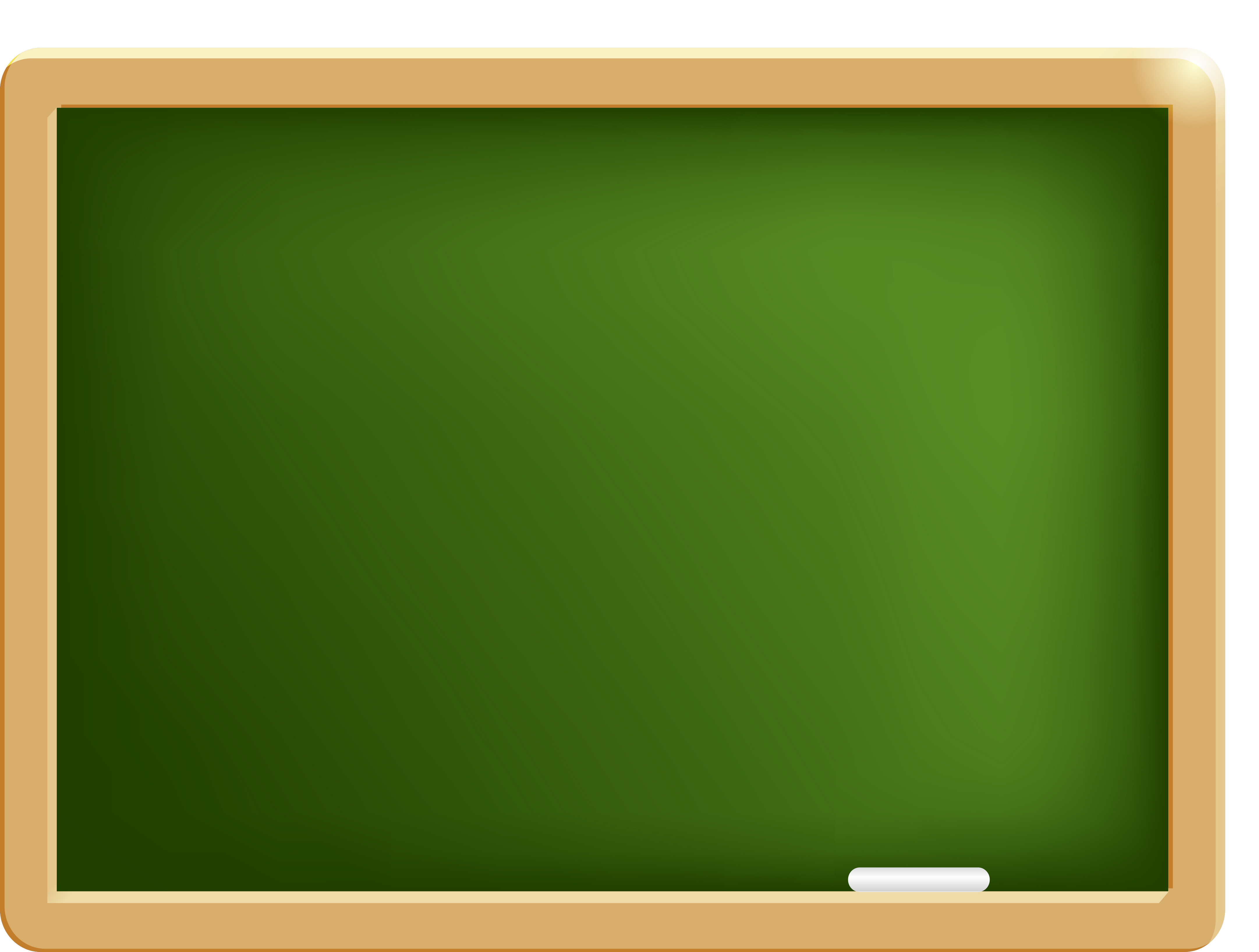 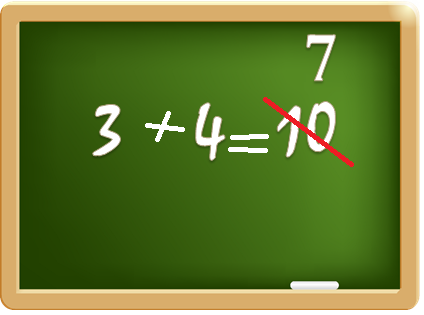 Ребёнок с низким уровнем обученности
 живёт с чувством страха;
выражает протест, агрессию;
деформирована положительная самооценка.
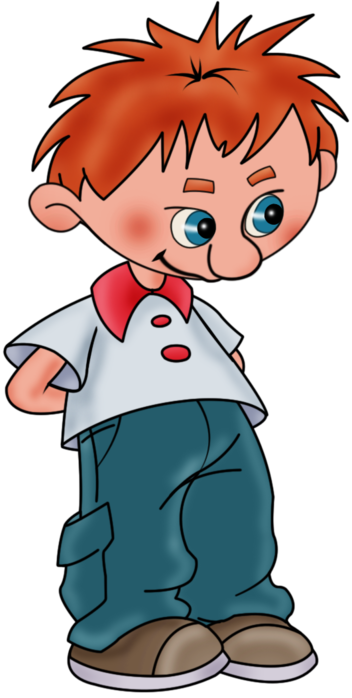 10-15% школьников имеют задатки, необходимые для того, чтобы отлично успевать по всем предметам
для 85-90% школьников требования сложны и непосильны
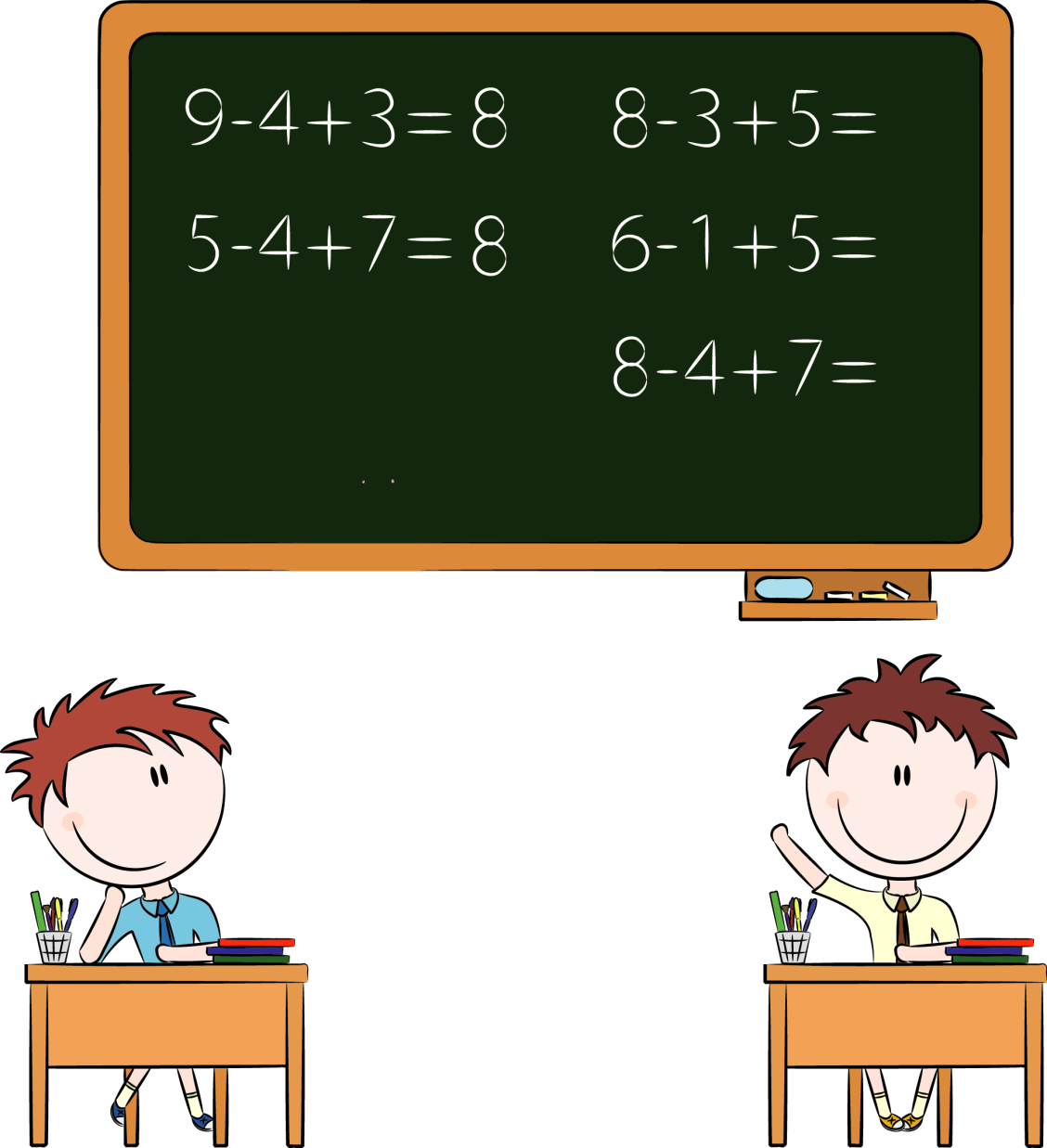 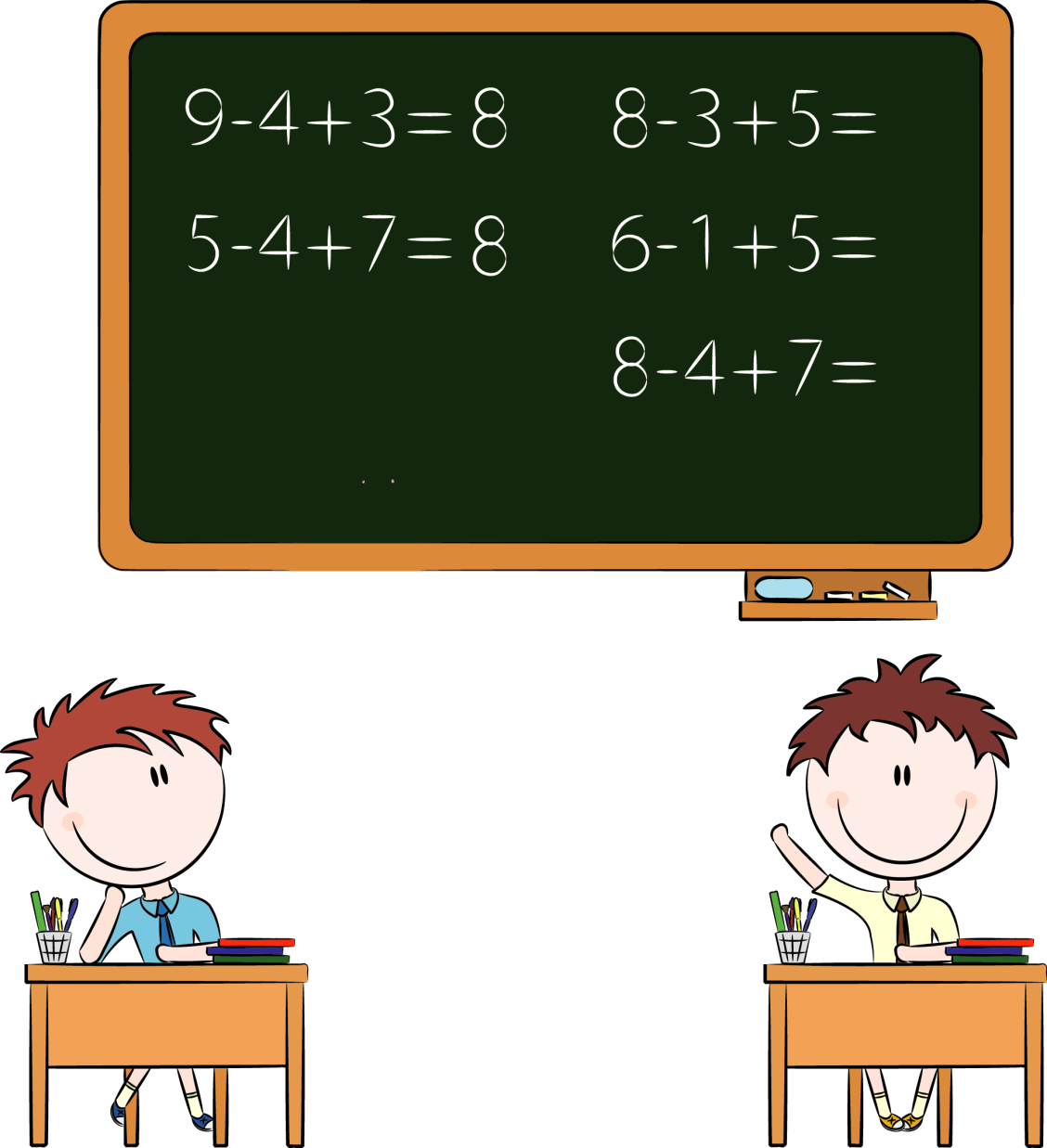 травмирующие 
условия
«Эффект Пигмалиона»
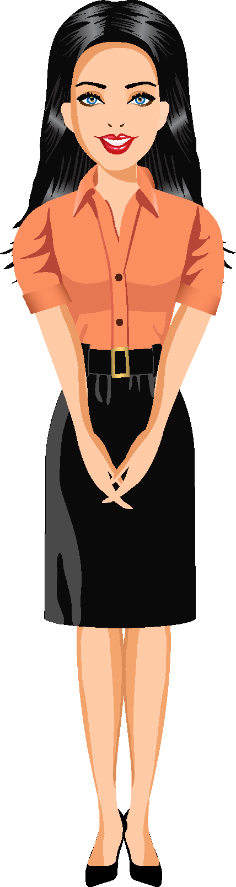 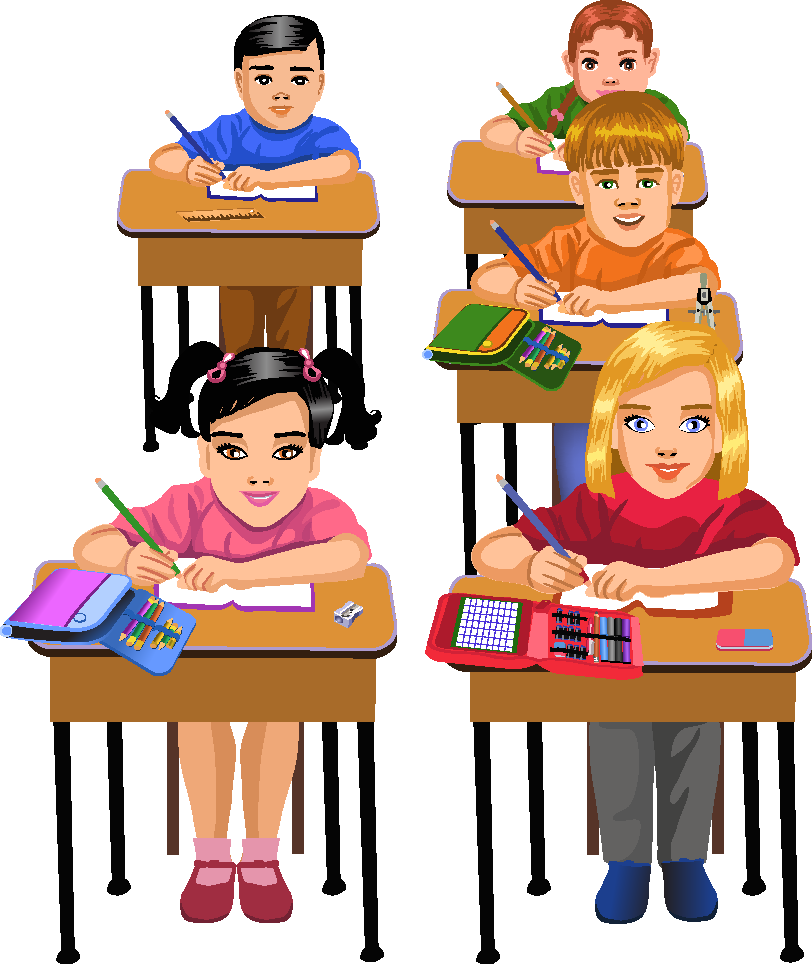 Результат:
повышение  успеваемости
Необоснованное утверждение:
дети способны к обучению на высоком уровне
тесты
(академический успех)
5 учеников
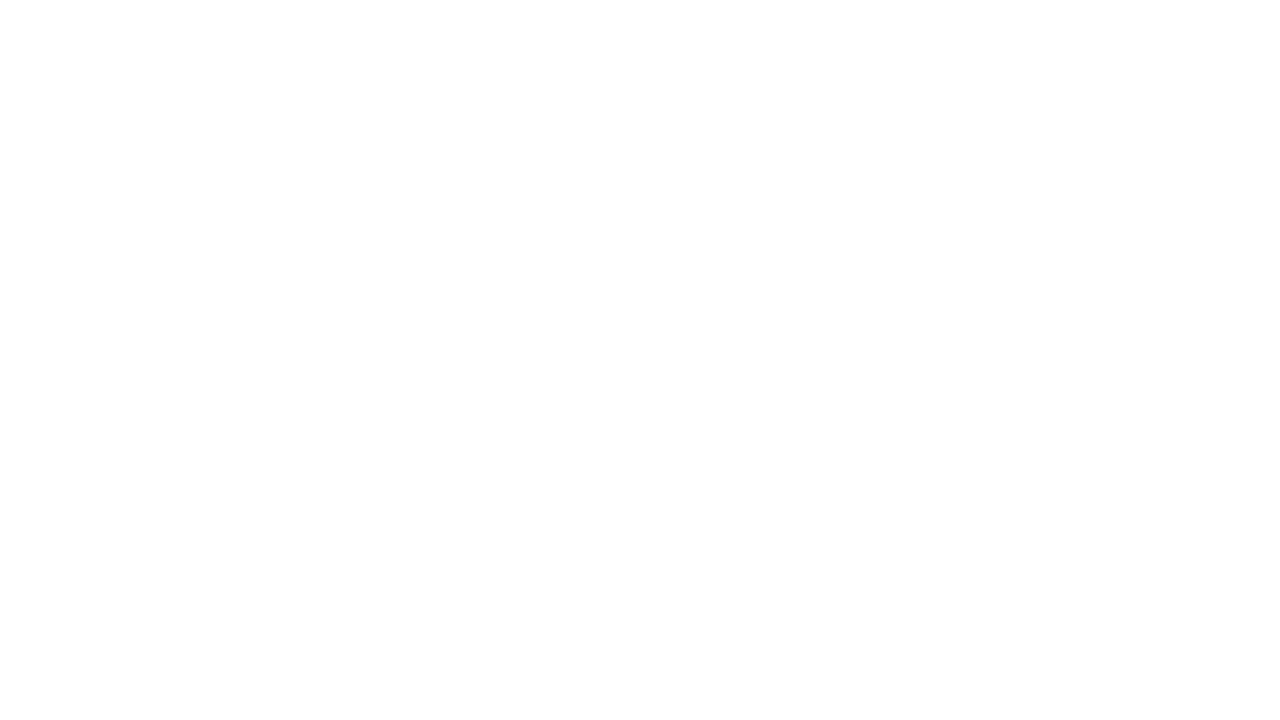 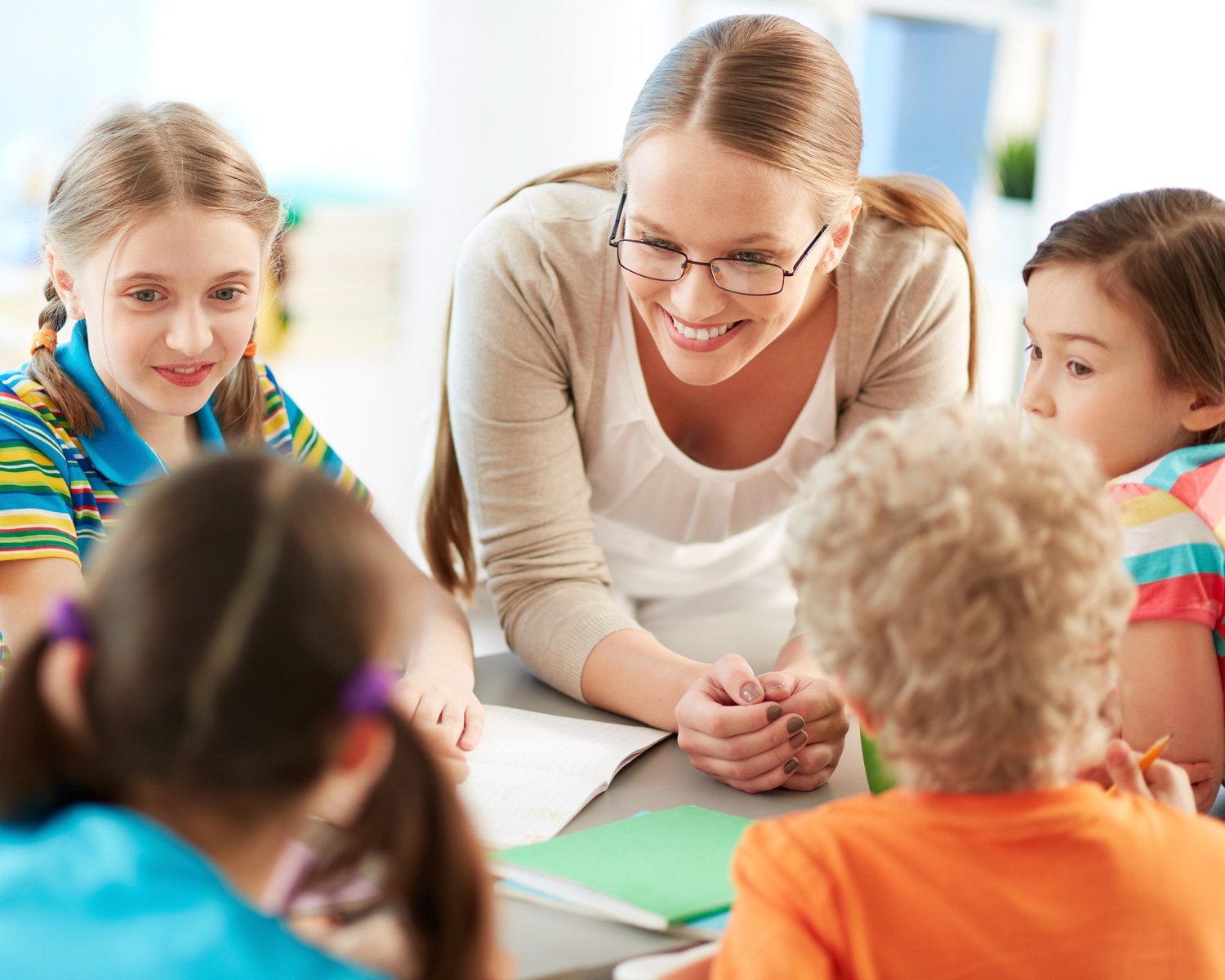 Насколько педагог искренен и открыт к восприятию ребёнка, настолько в дальнейшем сам растущий человек будет учиться принимать и уважать себя. Только дух поддержки, доверия, принятия ребёнка без осуждения поможет ему начать «строить» свою позитивную Я-концепцию.